Портфолио
Воспитателя 
Дадаевой Лайлы Саламуевны
       МБДОУ Д/с «Светлячок»
        с. Бамут
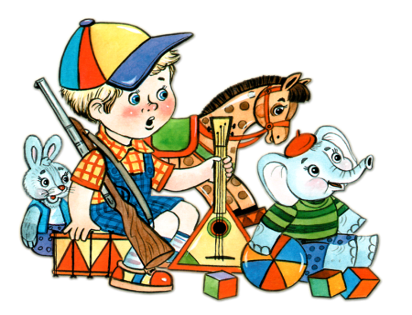 Общие сведения
Дадаева Лайла Саламуевна
Дата рождения :15.09.1987г

Профессиональное образование : педагог психолог

Диплом о профессиональной переподготовке: Чеченский государственный университет
 
Дата выдачи 6 марта 2015 года


Общий стаж работы – 9 лет

В данном учреждении – 2 года
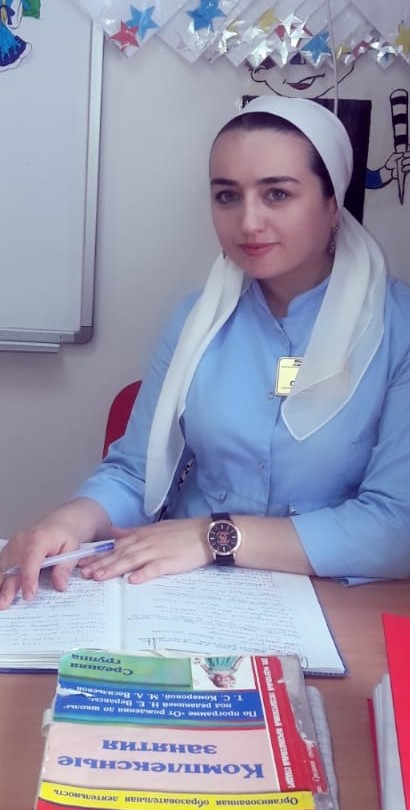 Педагогическое кредо

«На свете есть много различных                профессий,
        И в каждой есть прелесть своя.
Но нет благородней , нужней и чудесней
Чем та, кем работаю я!»
Профессиональная карта
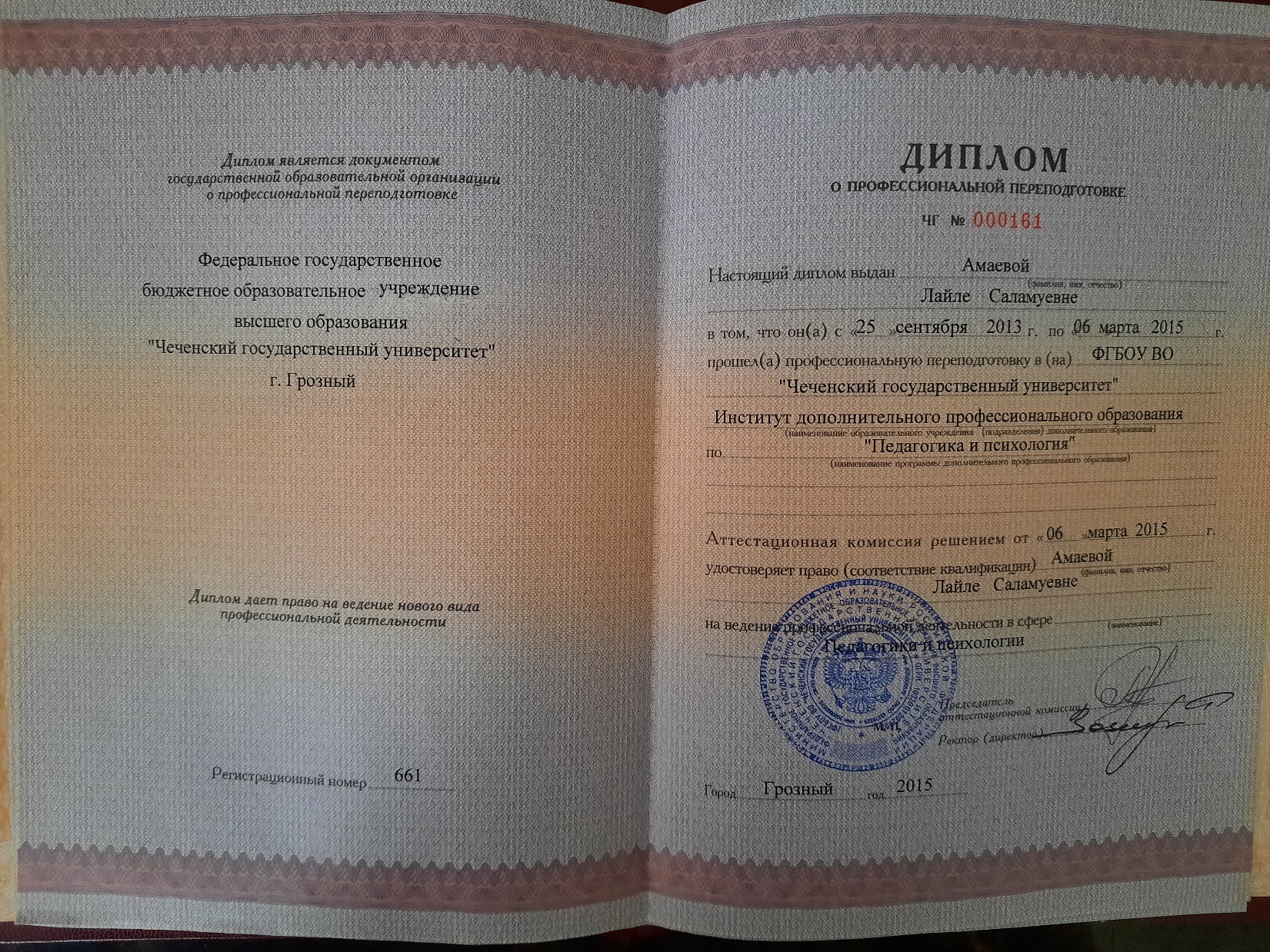 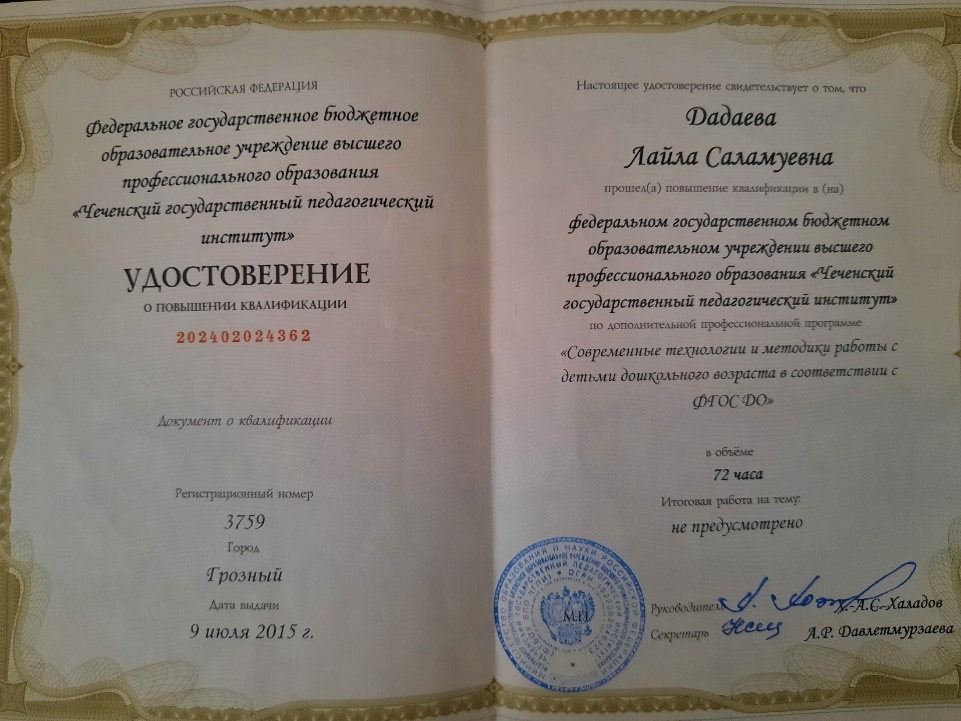 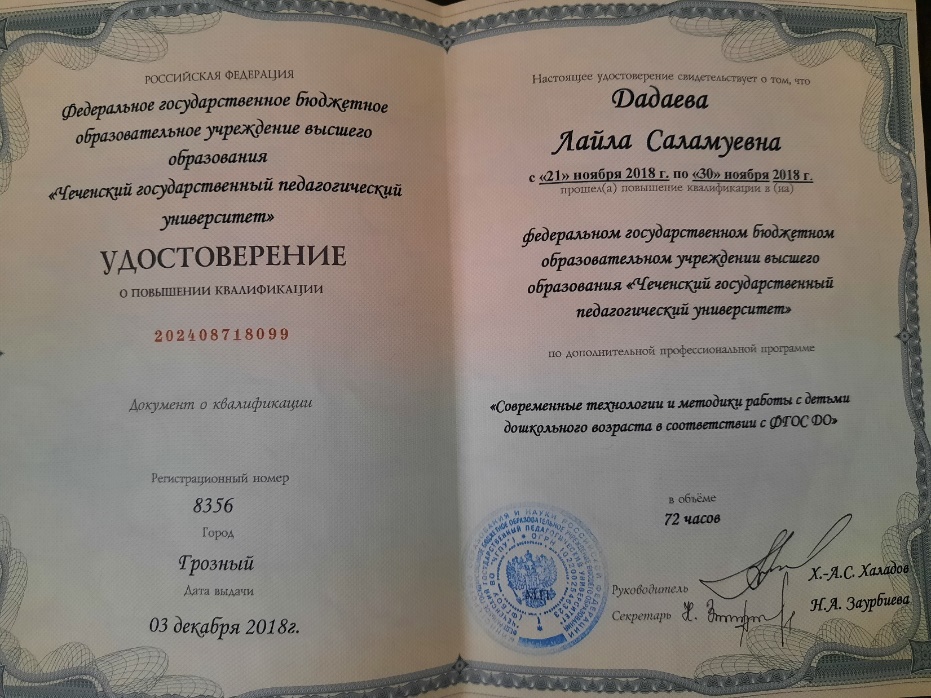 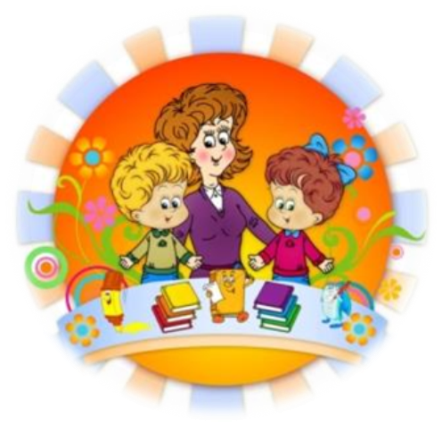 Достижения  и результаты   педагогической деятельности
Награды
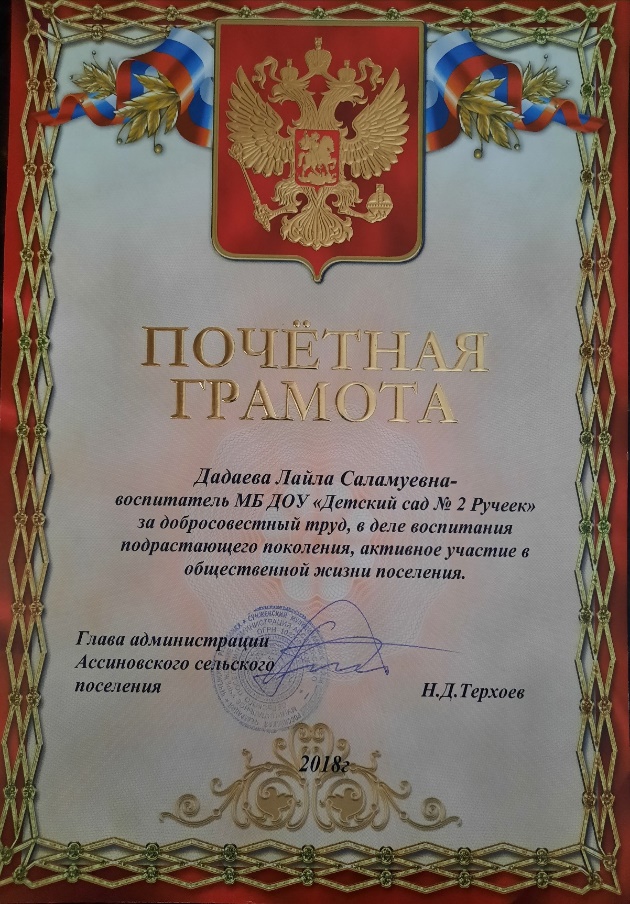 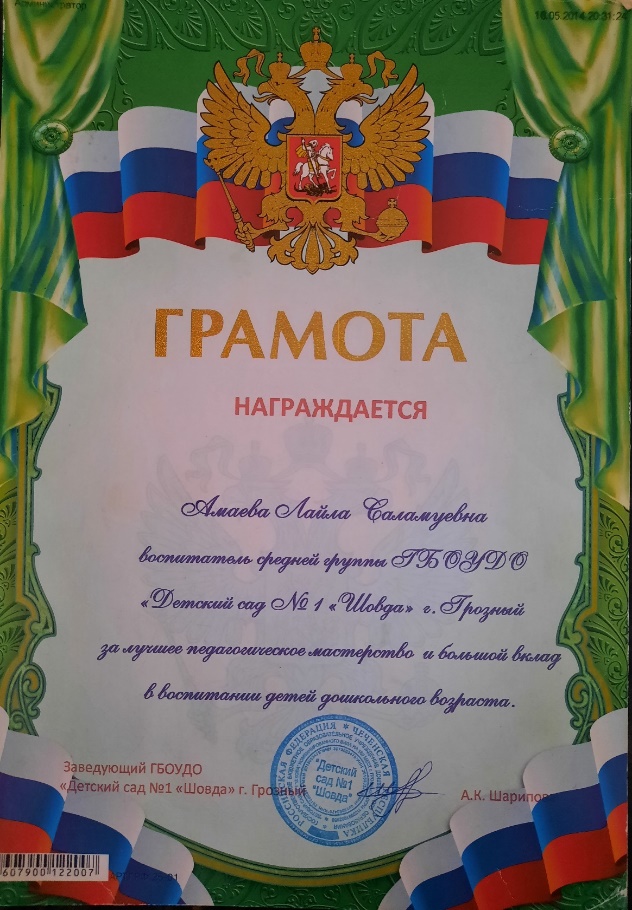 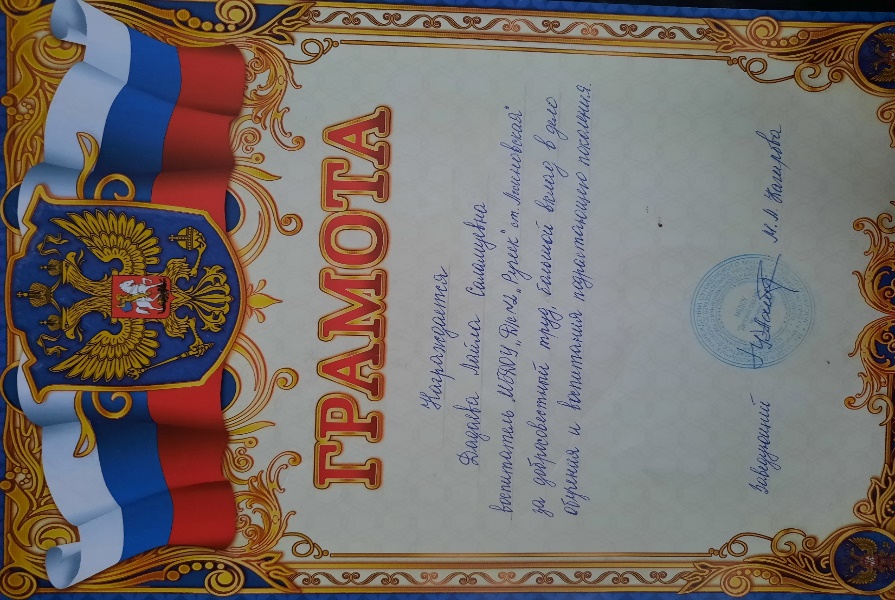 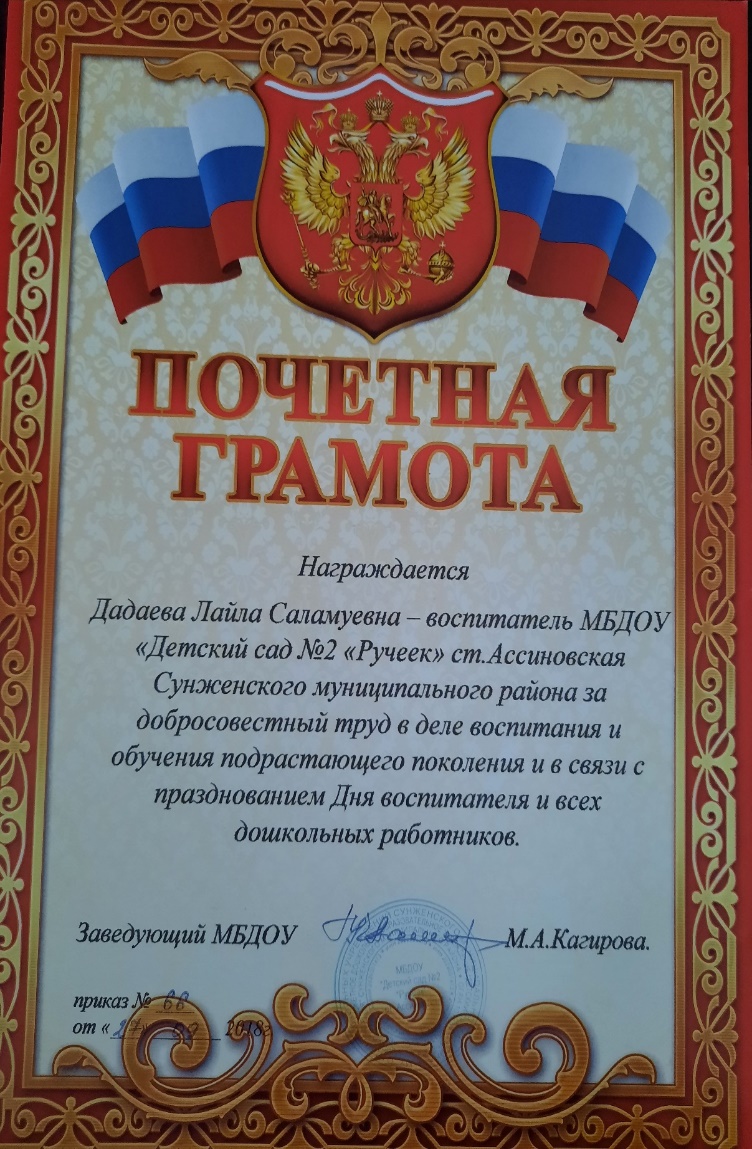 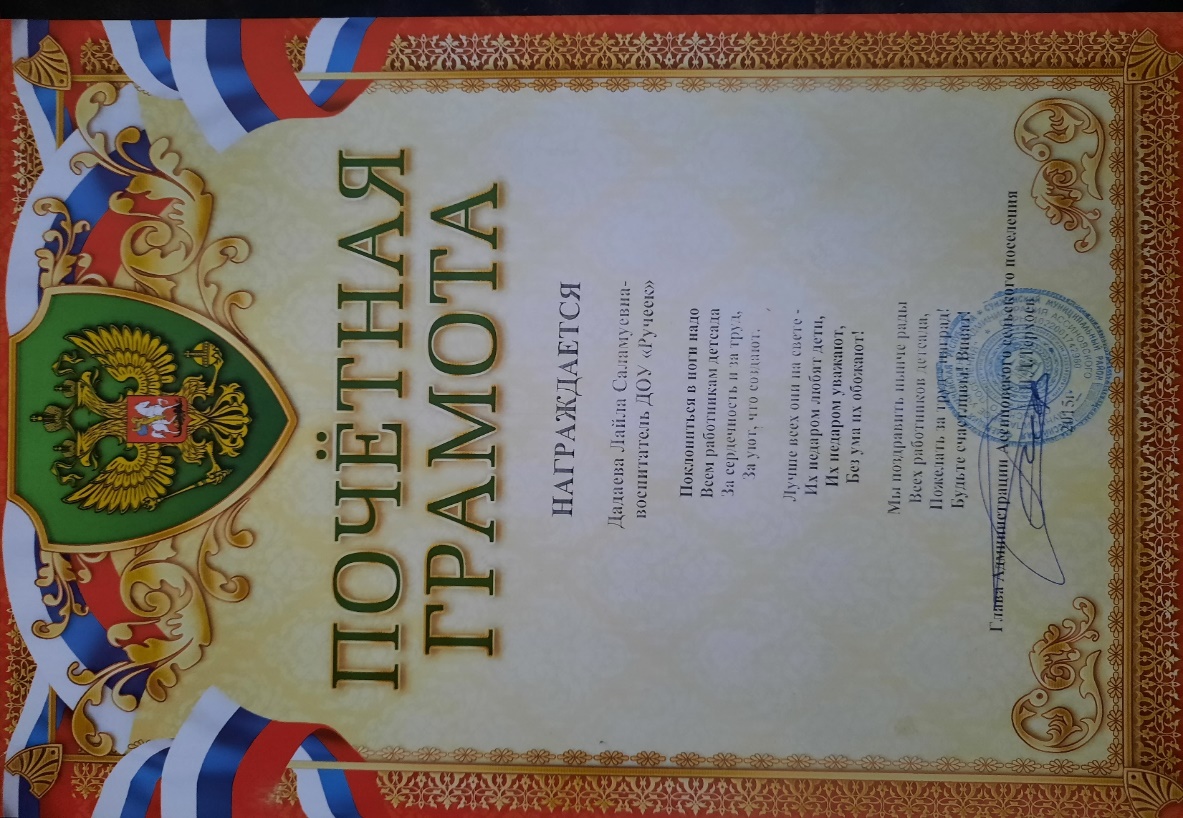 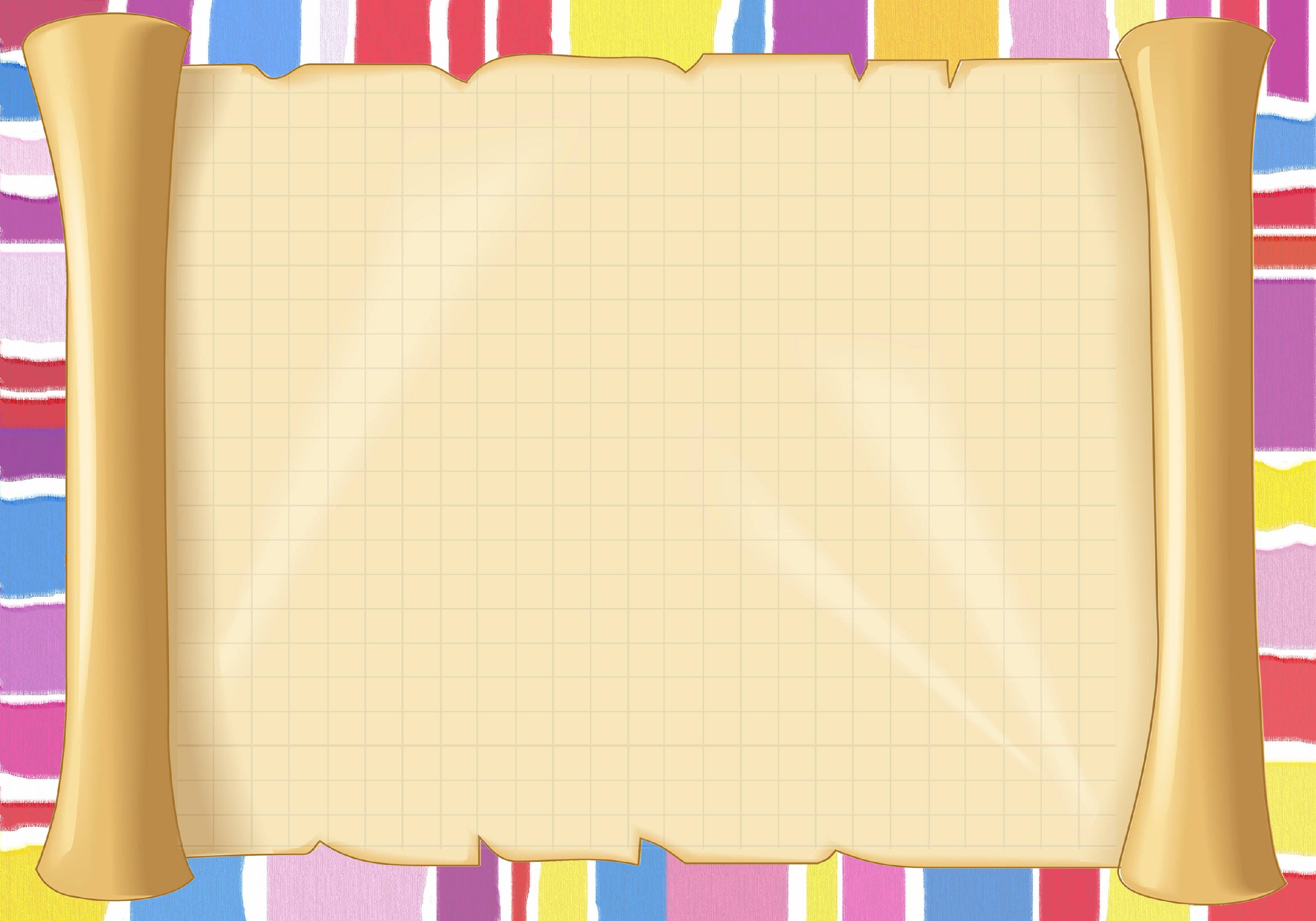 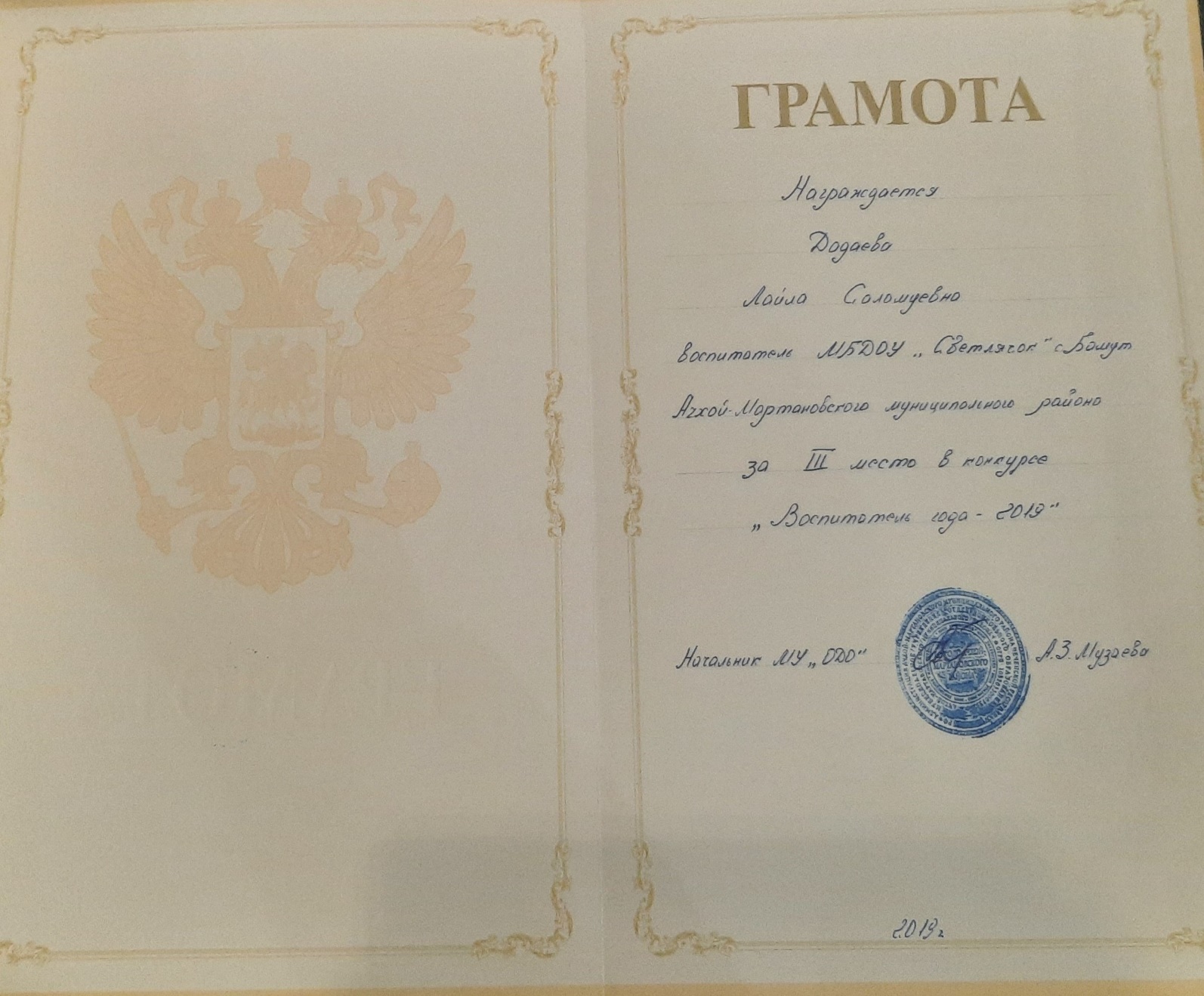 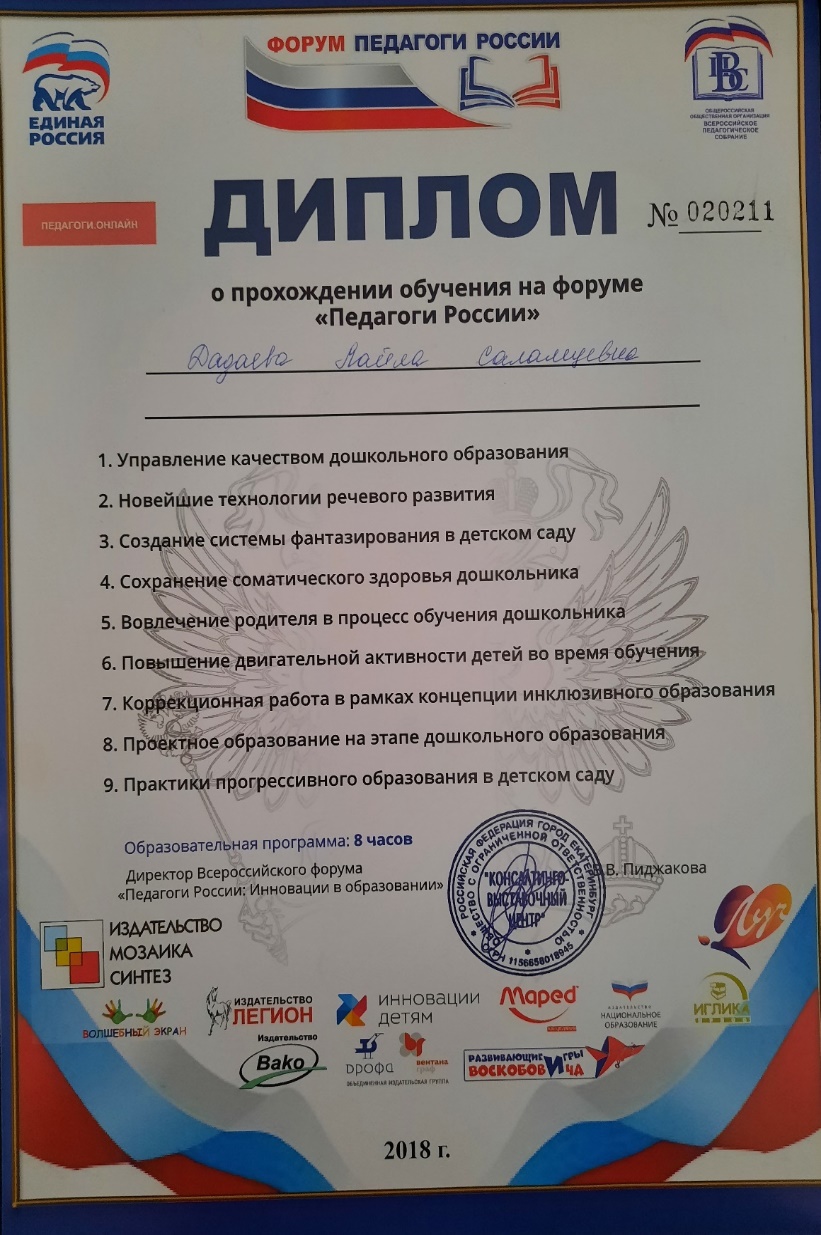 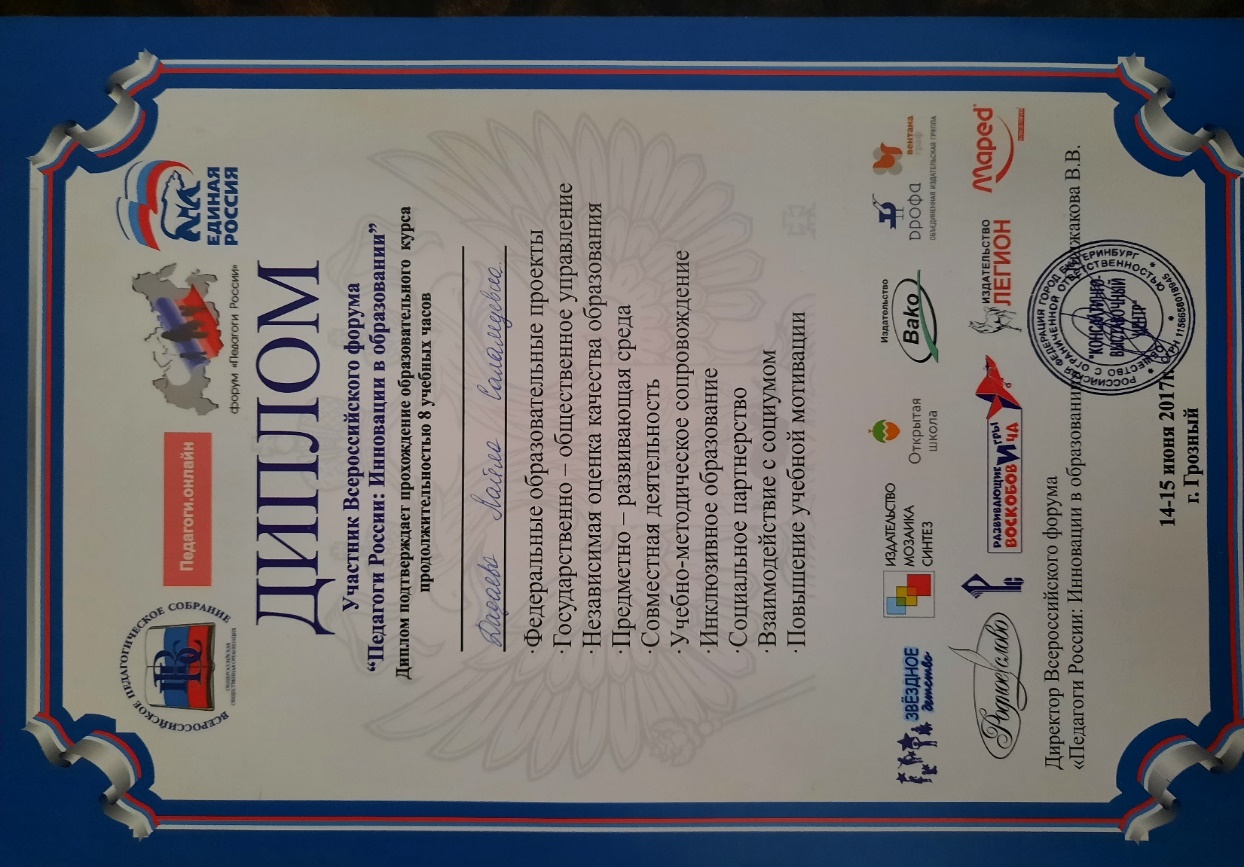 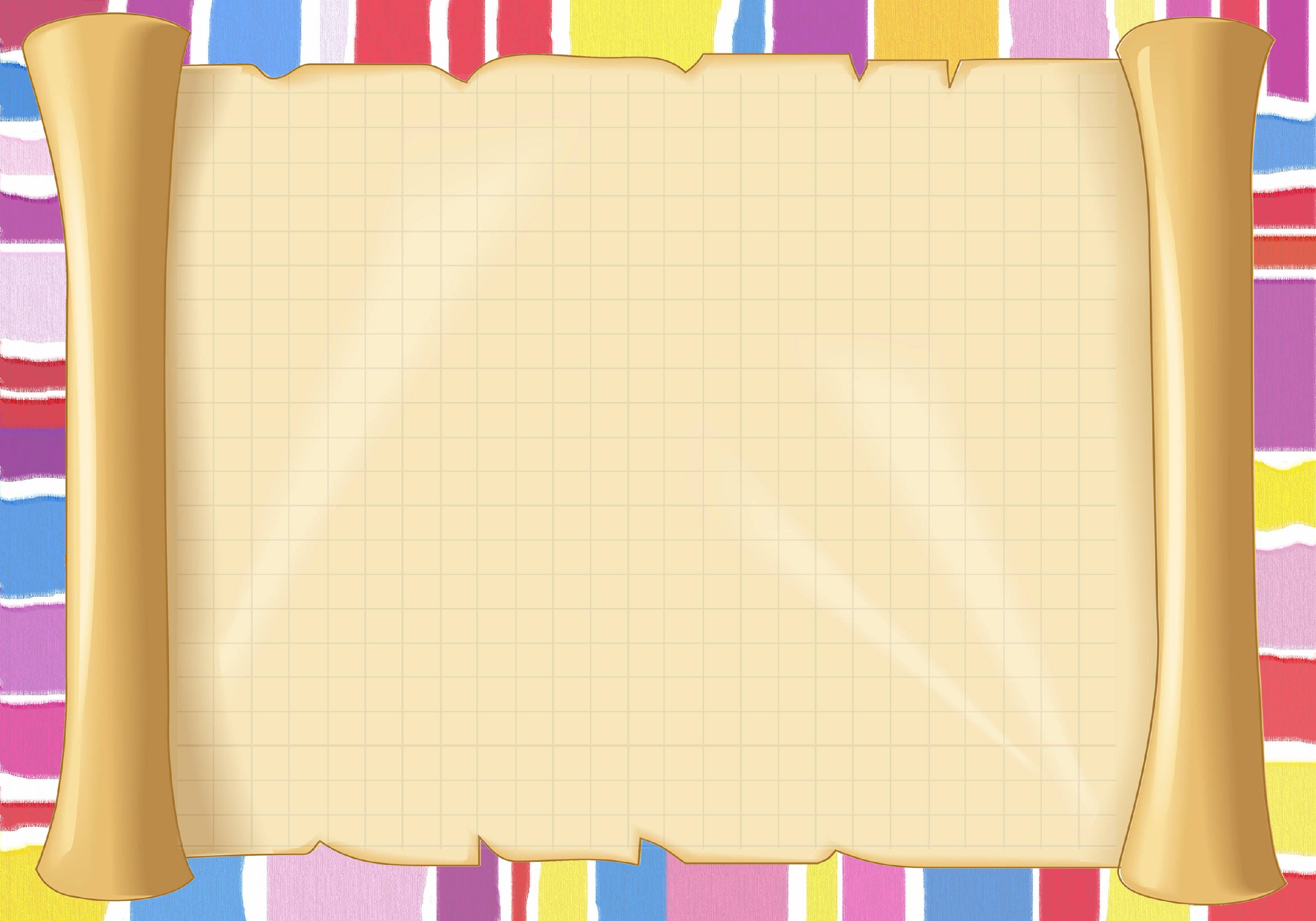 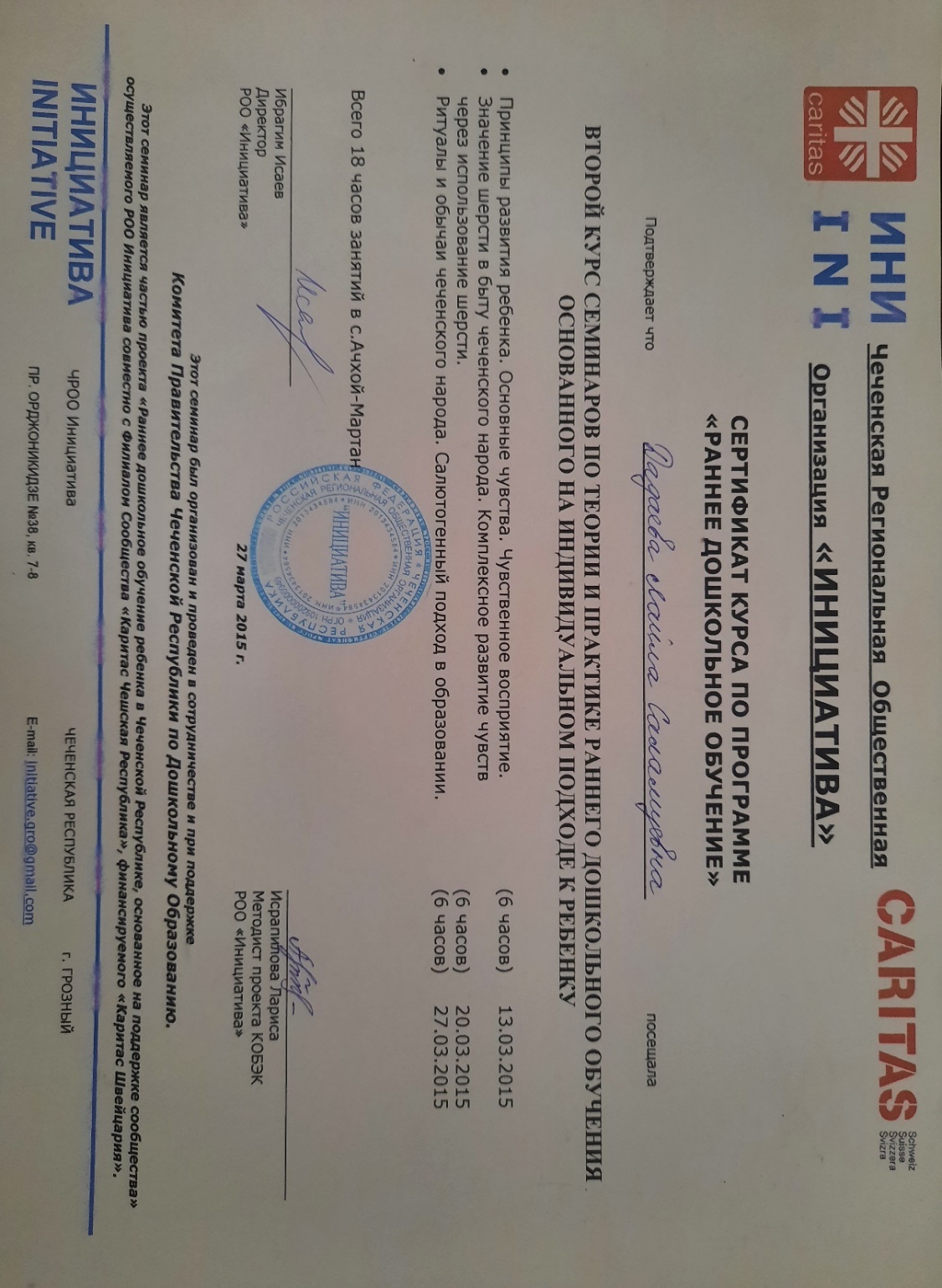 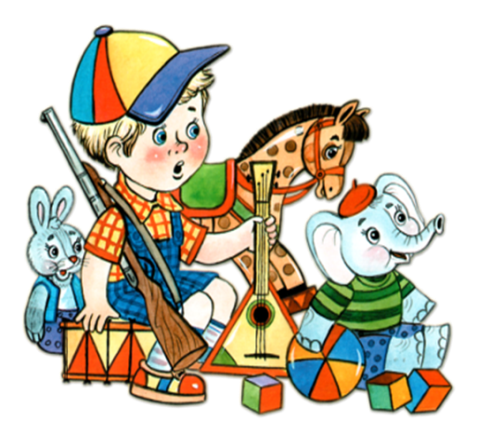 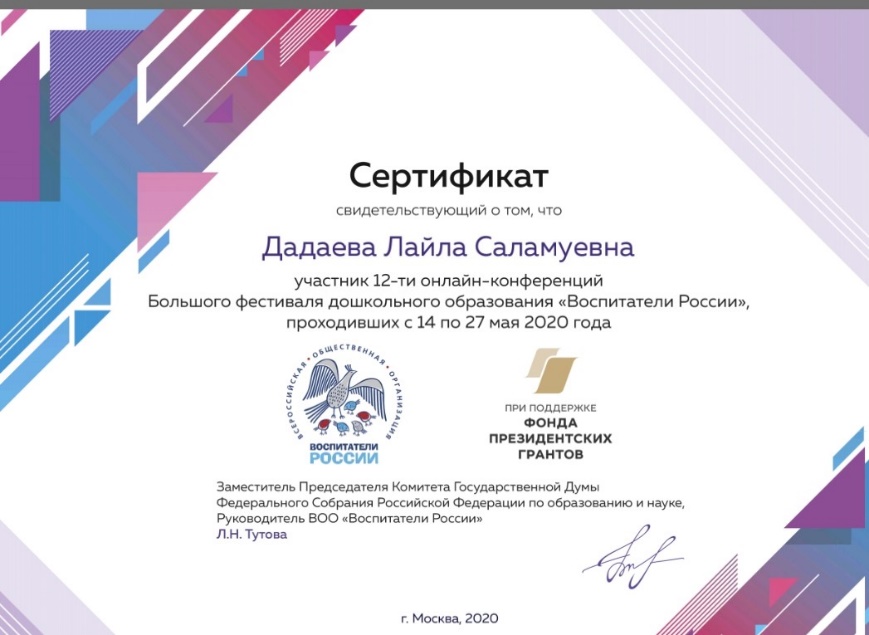 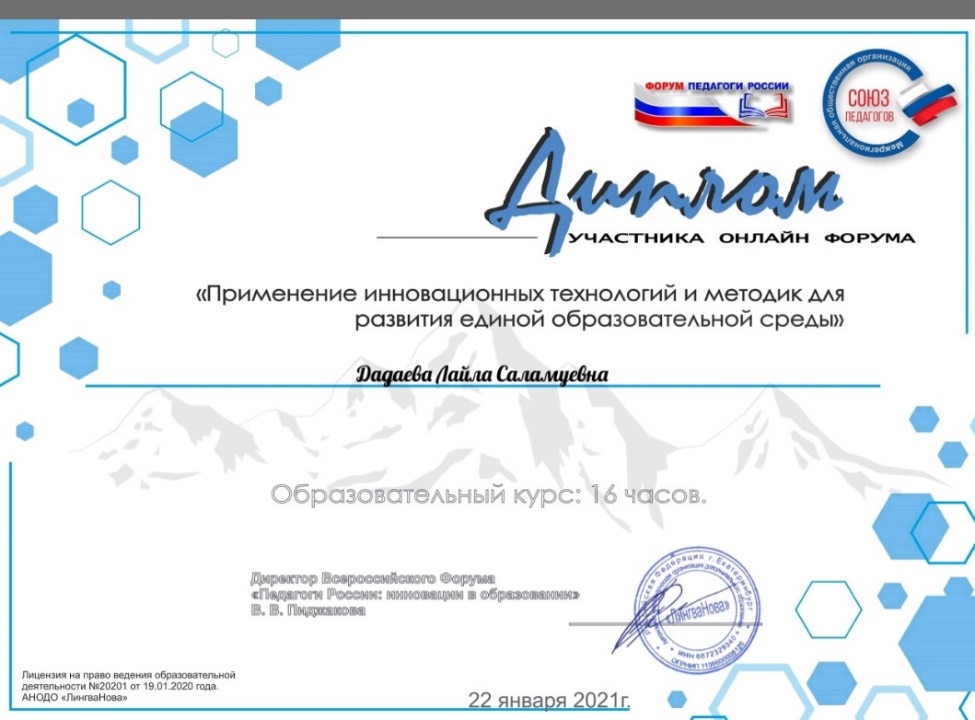 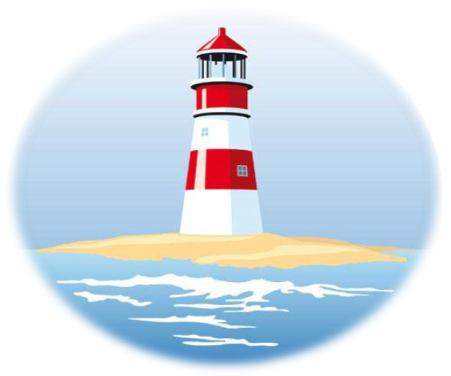 Методическая копилка
ТЕМА МОЕЙ  работы по самообразованию:
«Правила дорожного движения- основы безопасности дошкольника».
Цели :
1. Повышение своего профессионального мастерства и компетентности;
2. Совершенствование условий для формирования у детей дошкольного возраста устойчивых навыков безопасности в окружающей дорожно-транспортной среде;

Задачи: 
               1.Формировать и развивать у детей целостное восприятие дорожной среды;
 2. Расширять словарный запас детей по дорожной лексике;
               3.активизировать взаимодействие с родителями по пропаганде безопасности детей.
.
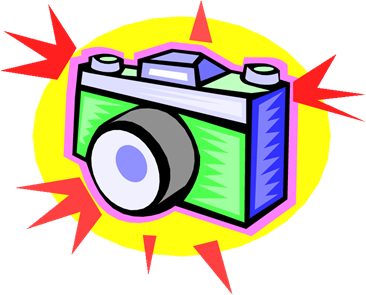 Фотоархив
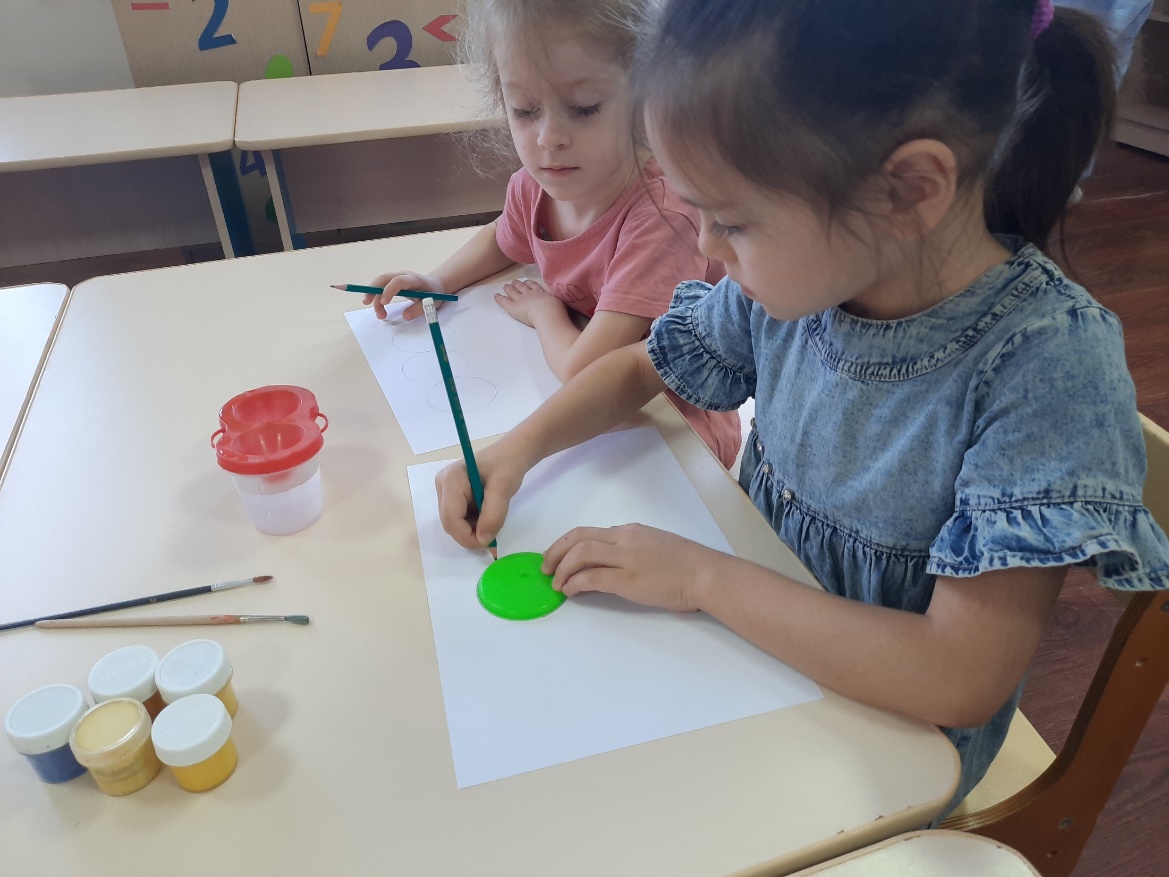 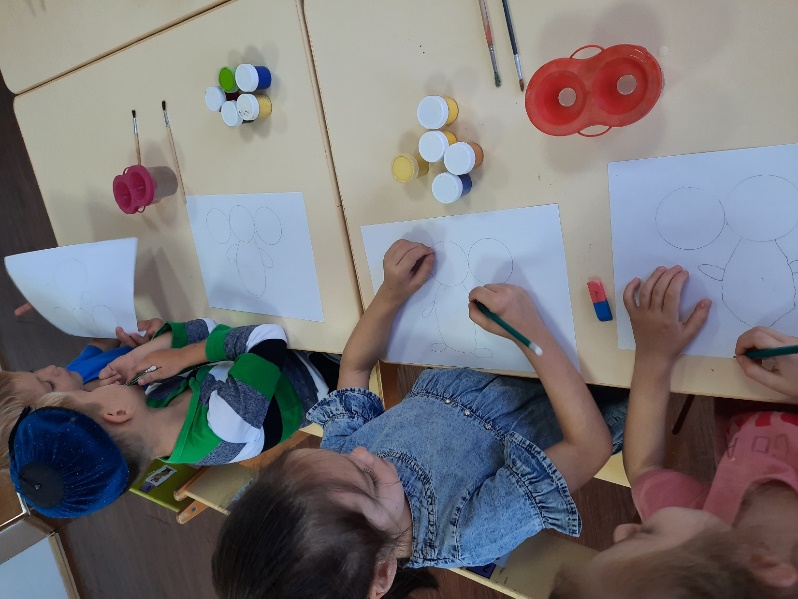 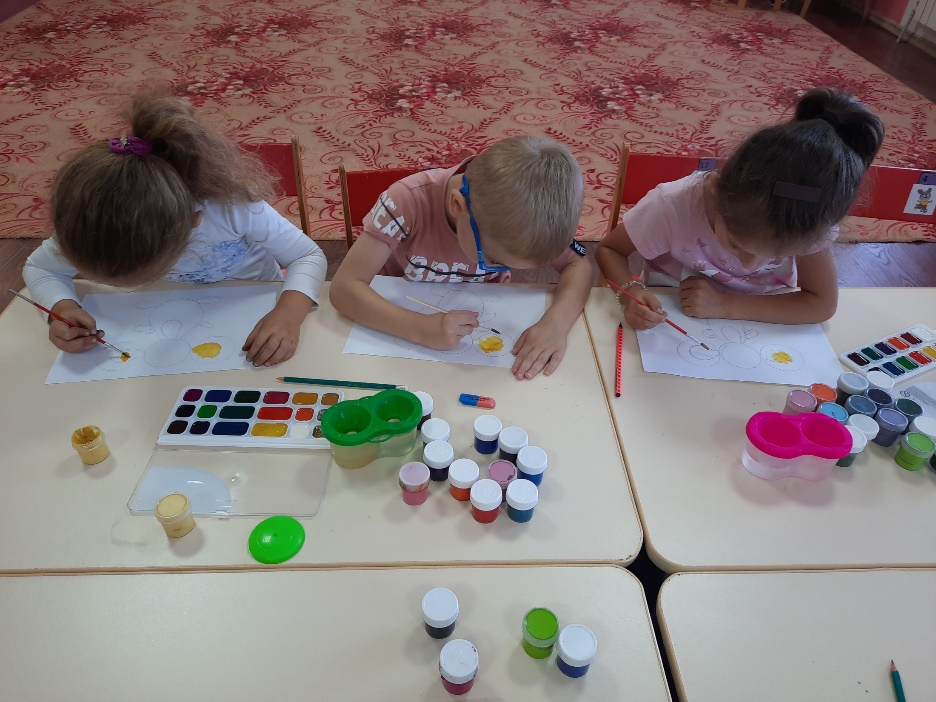 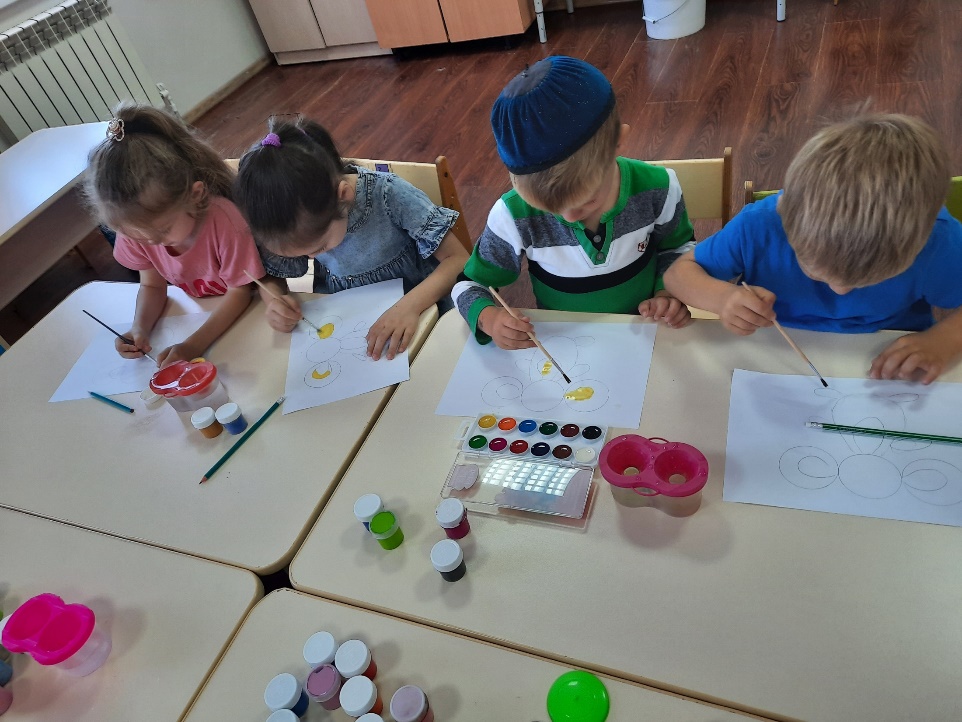 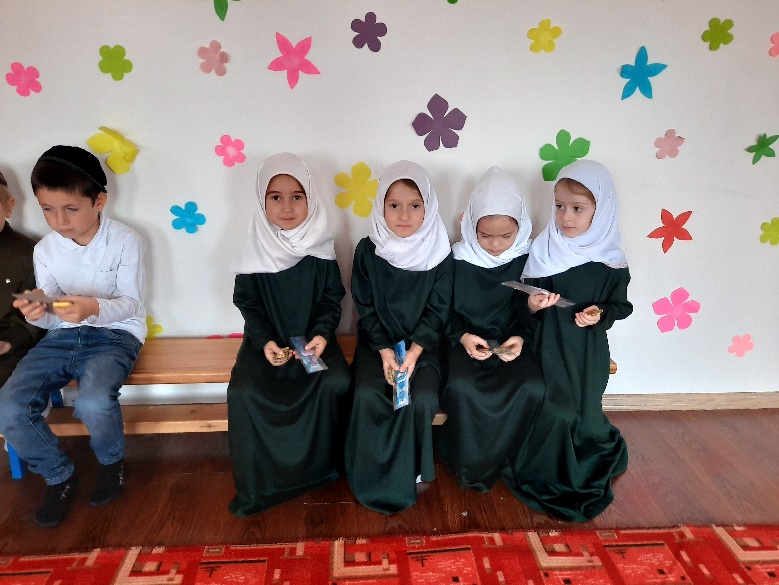 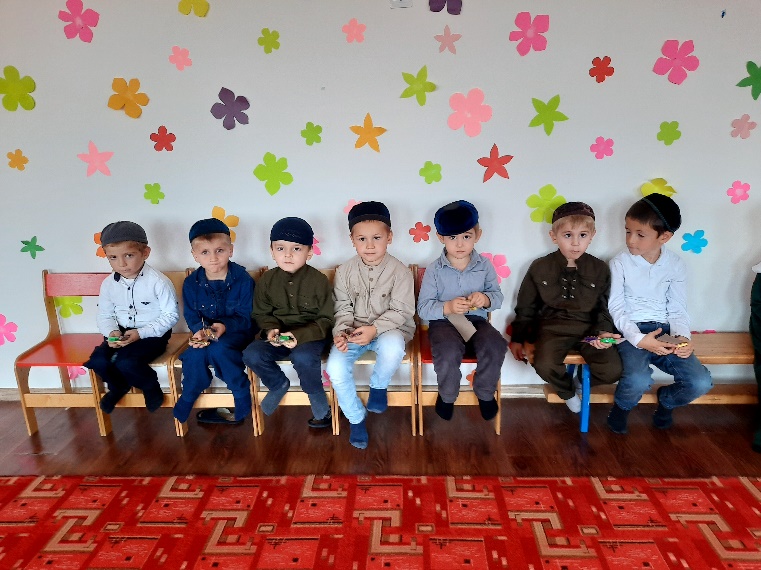 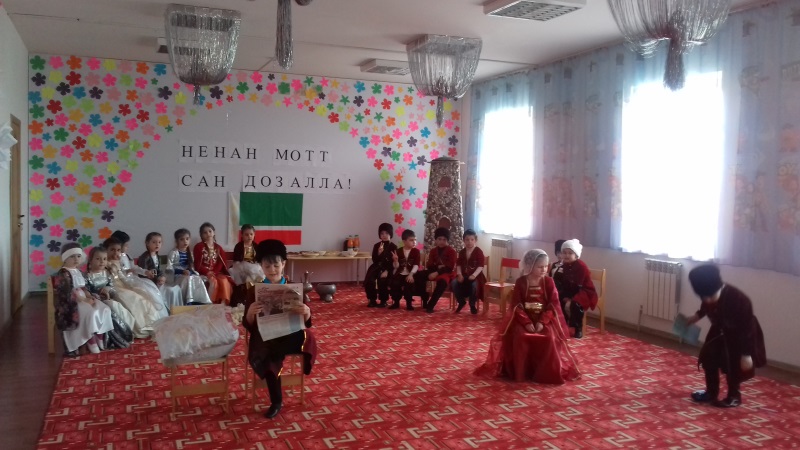 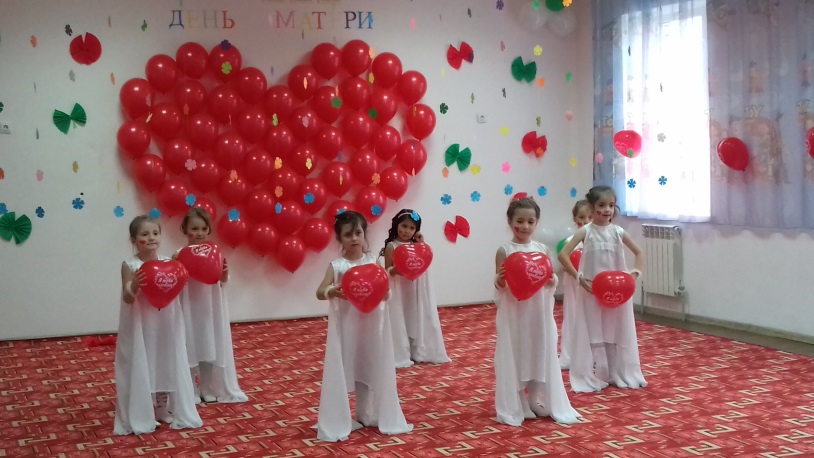 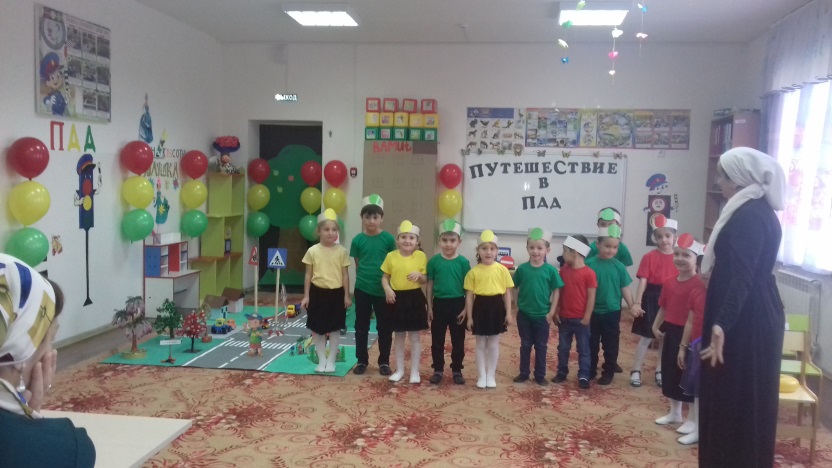 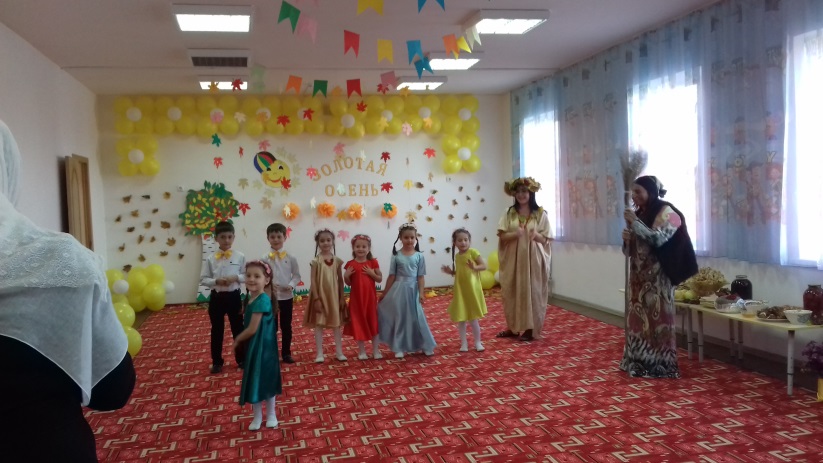 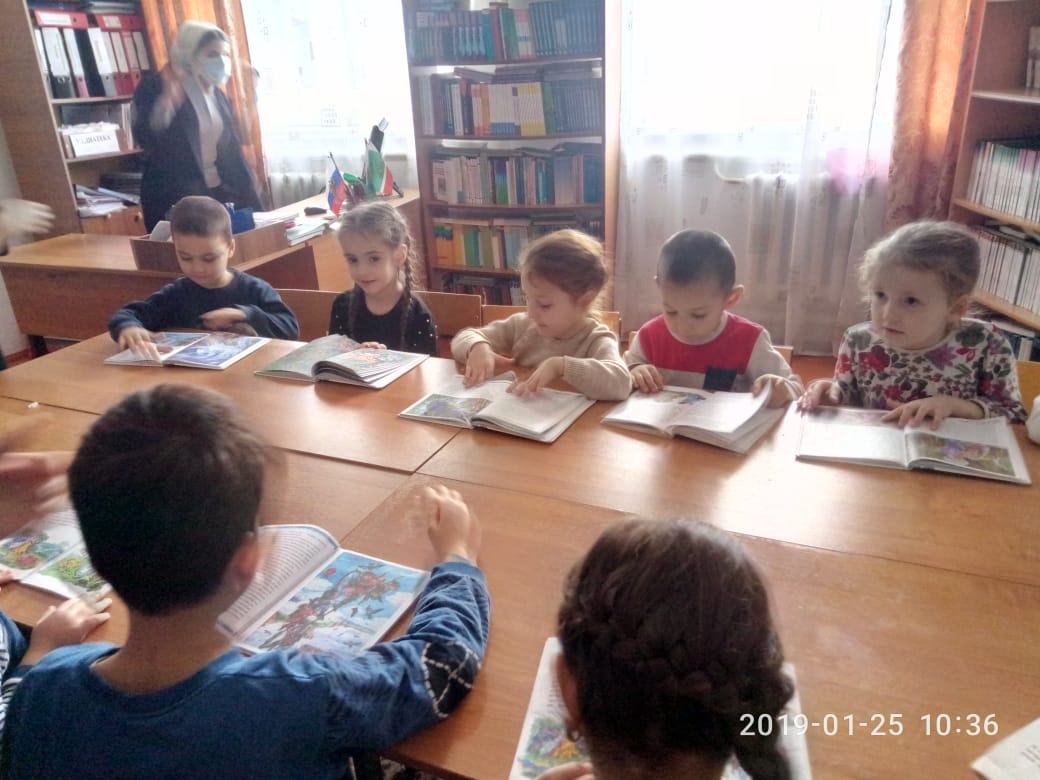 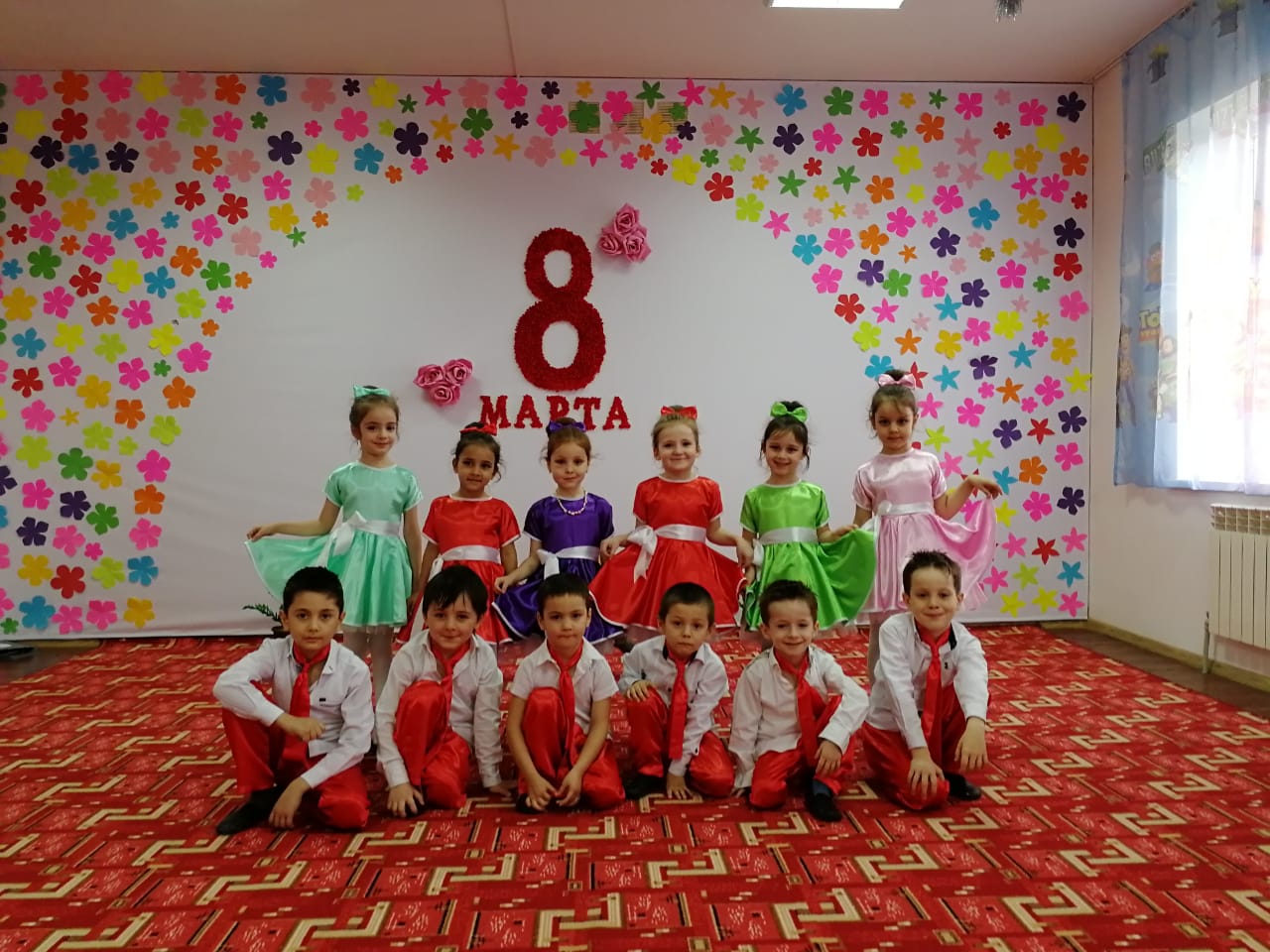 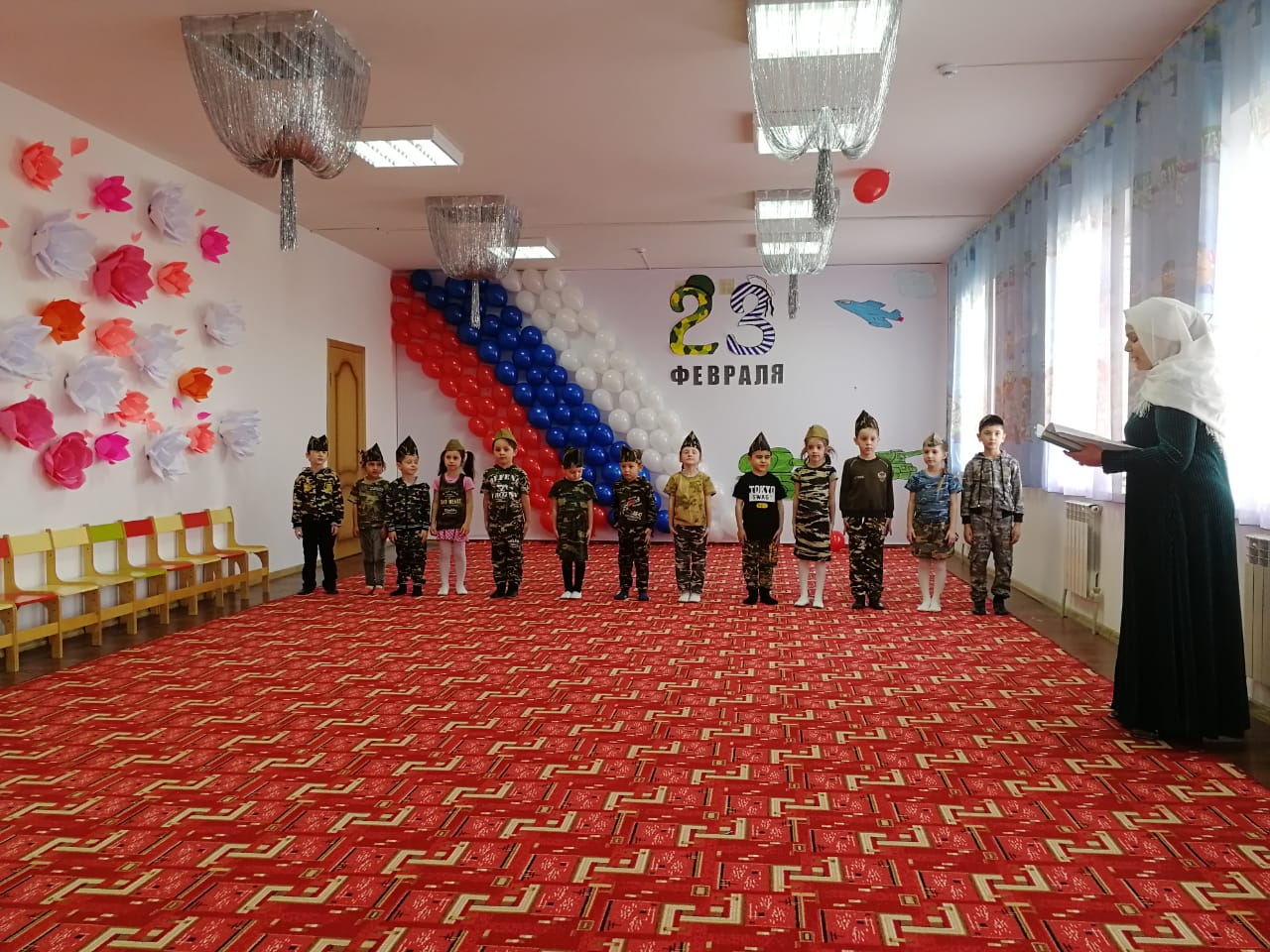 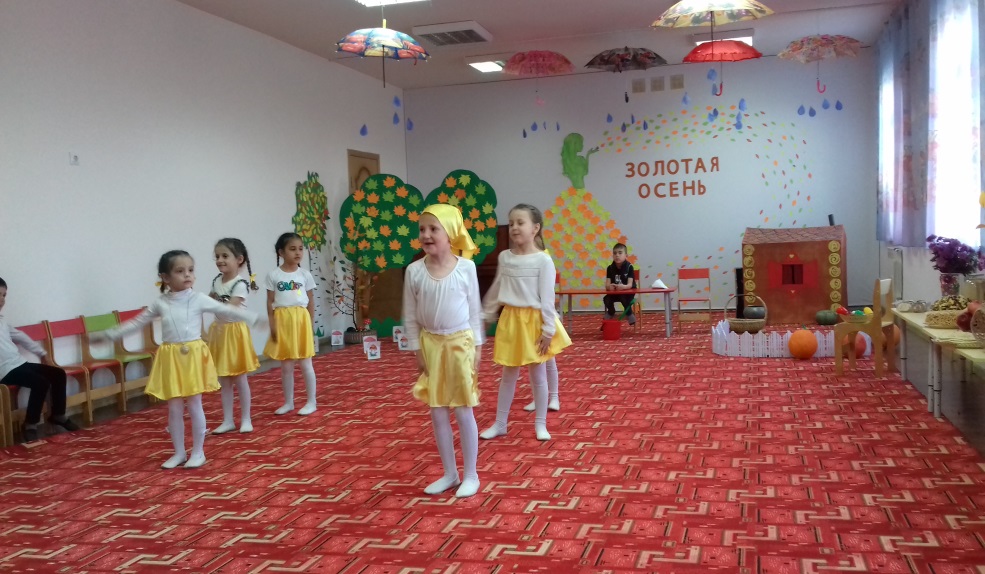 Работа с родителями
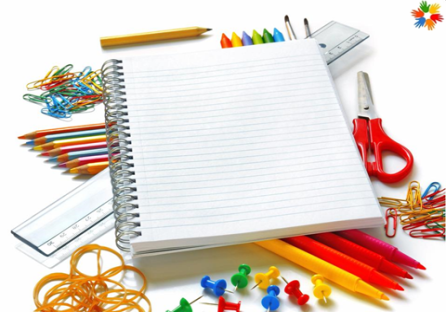 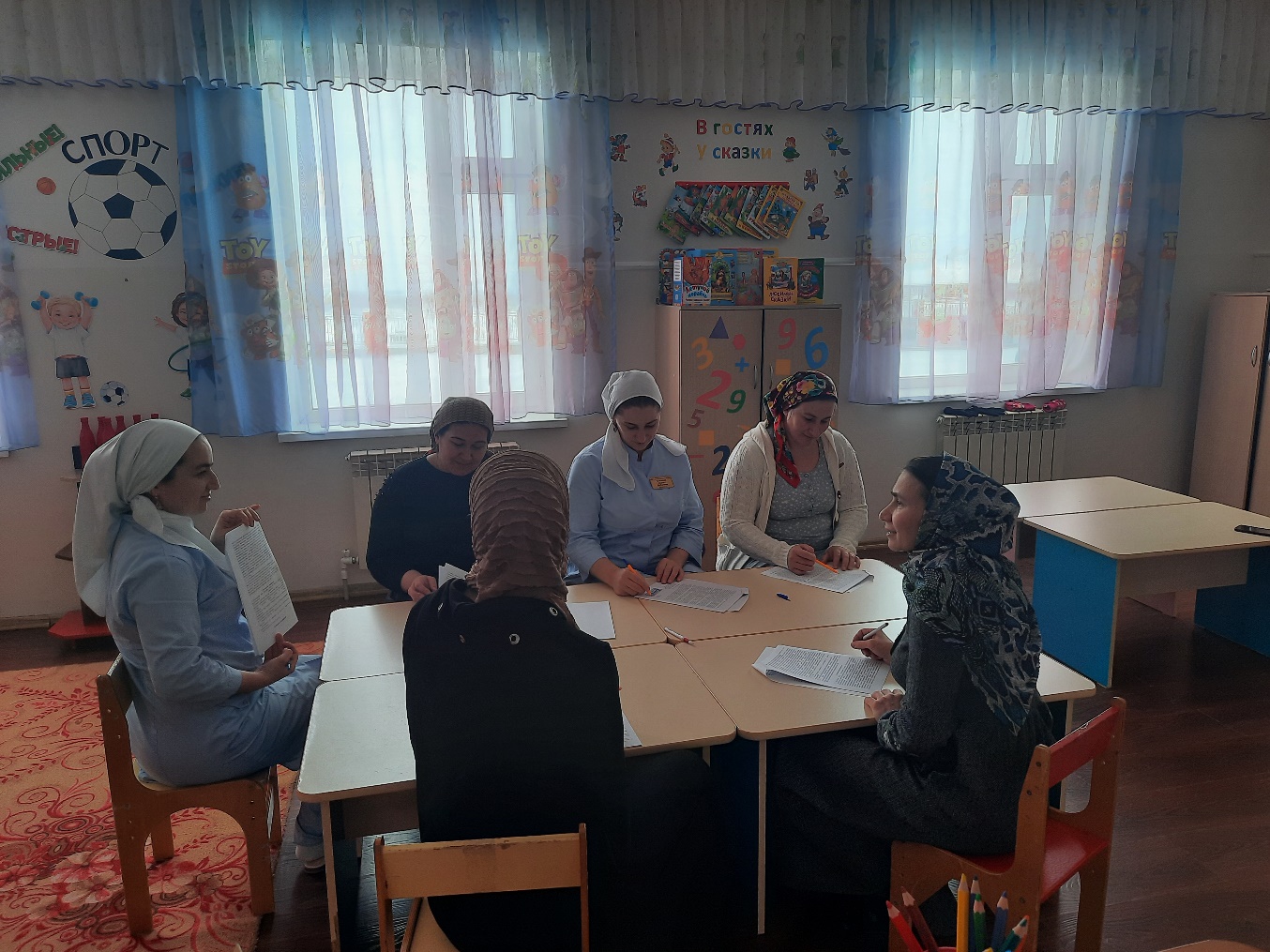 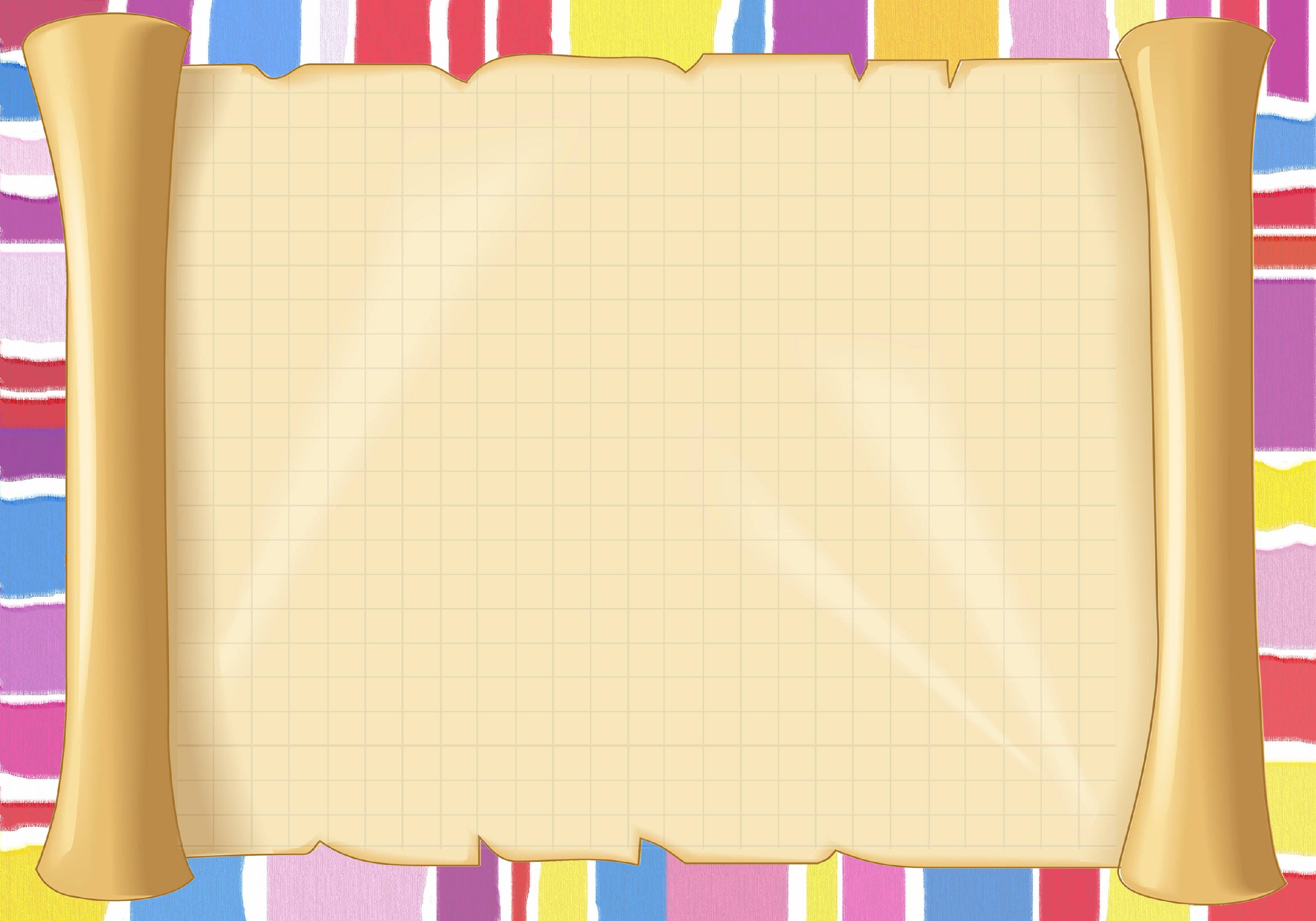 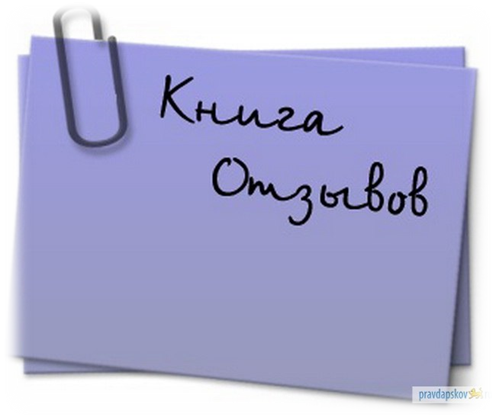 Отзывы   родителей
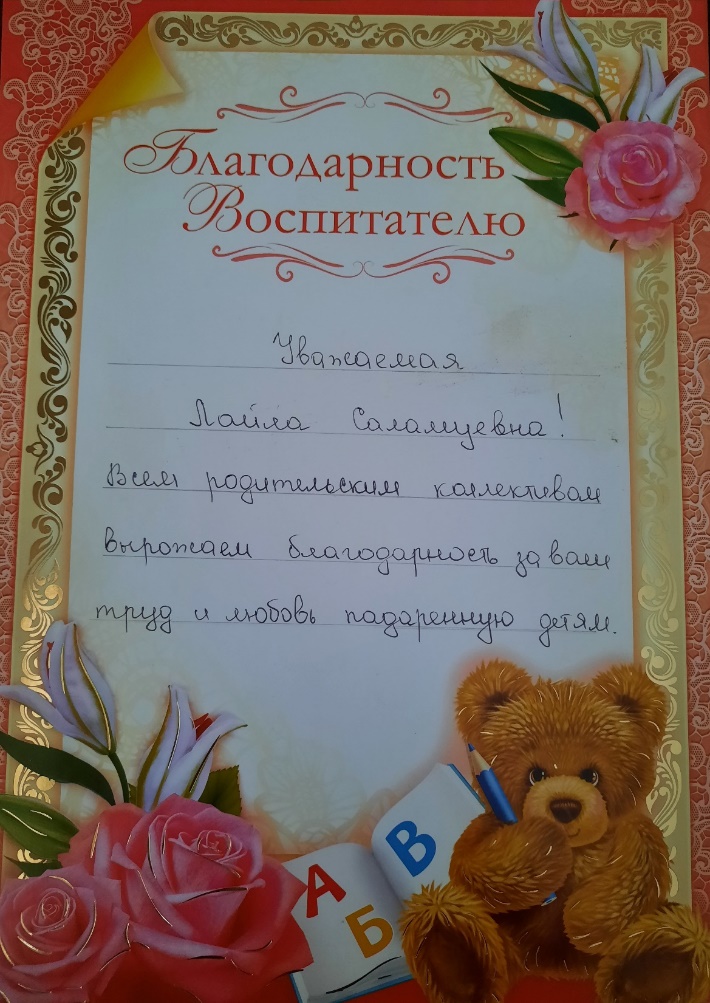 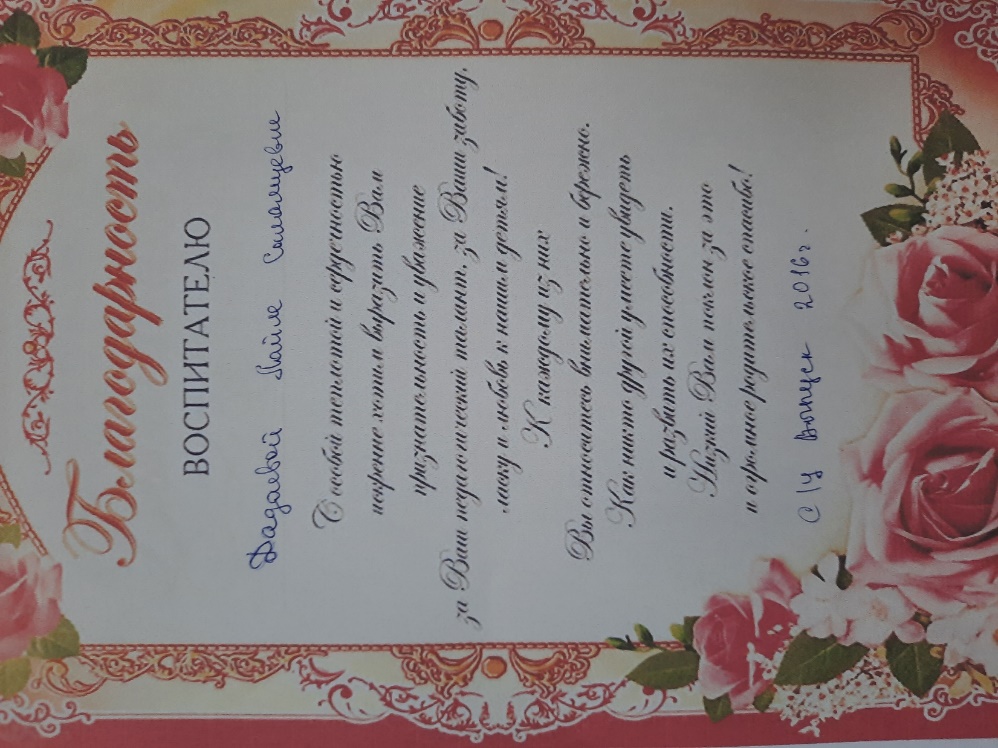 Конкурс поделок :Мастерская деда мороза
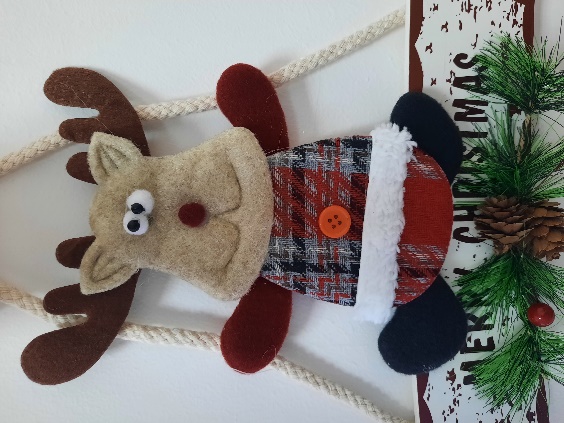 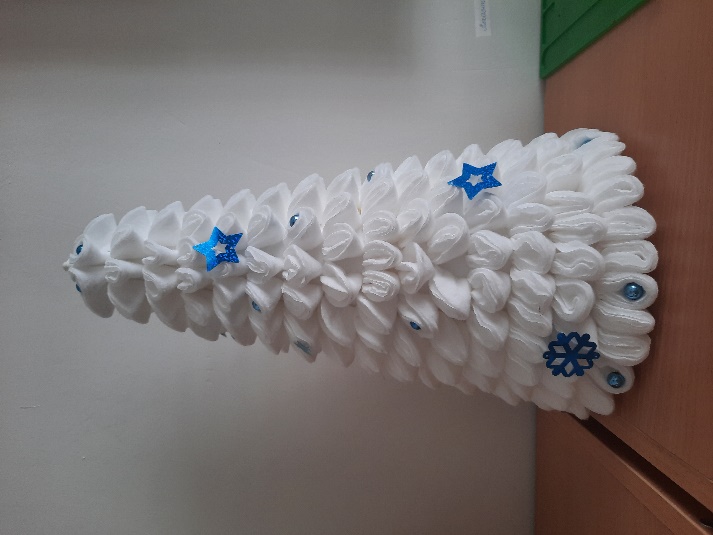 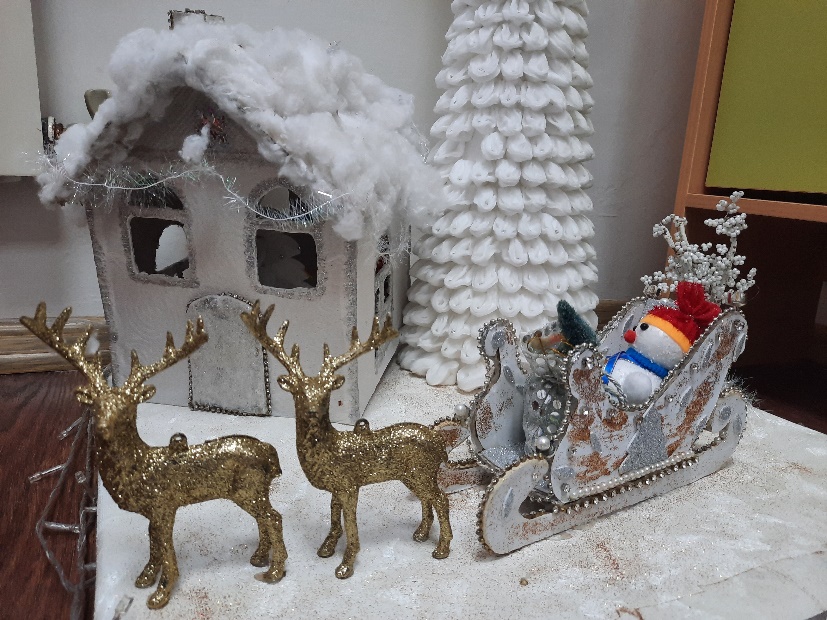 Конкурс поделок : Дары осени
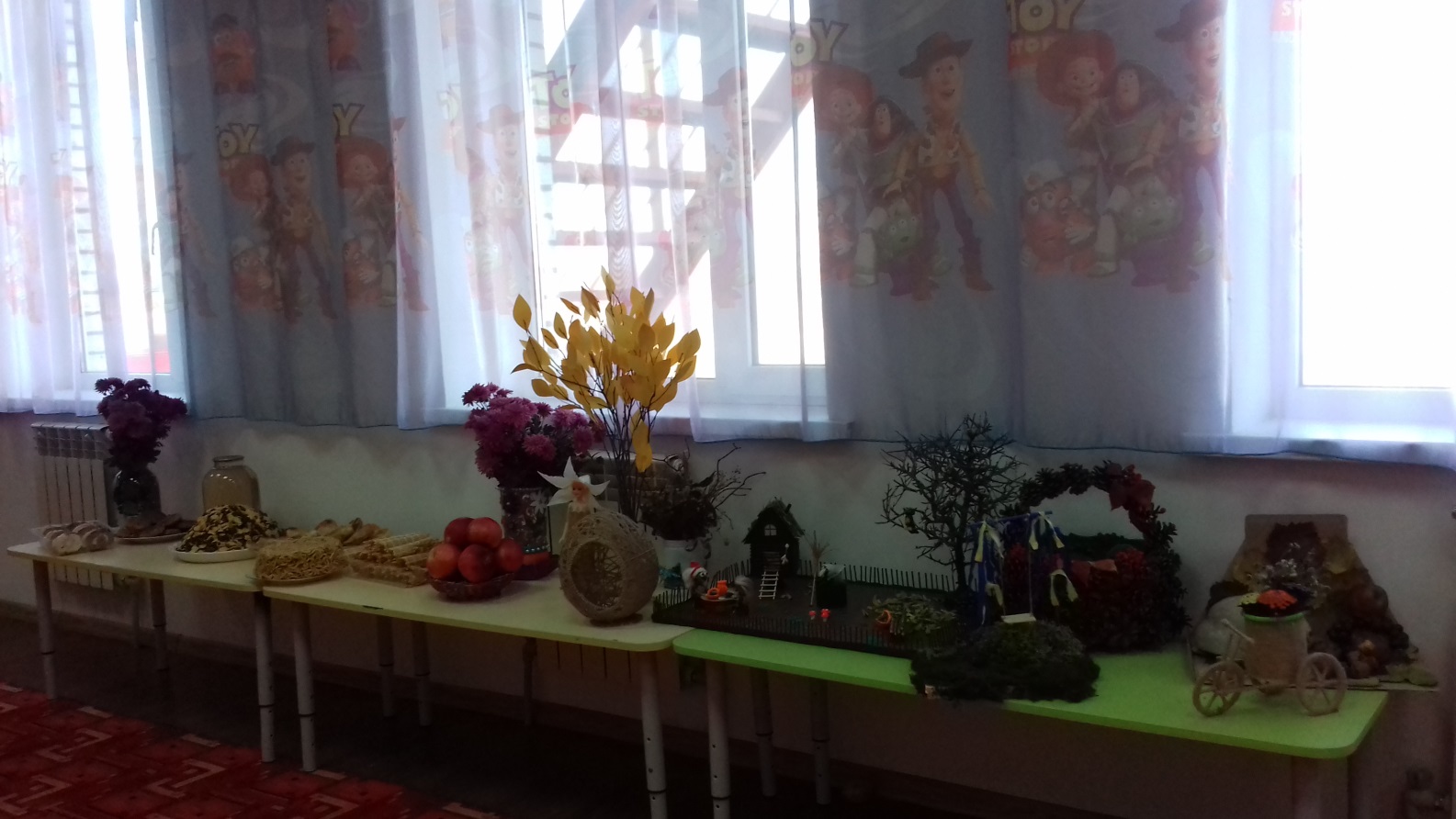 Развивающая среда в группе
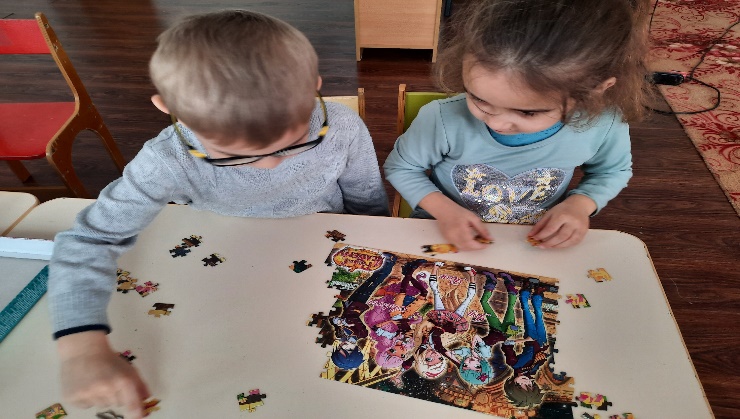 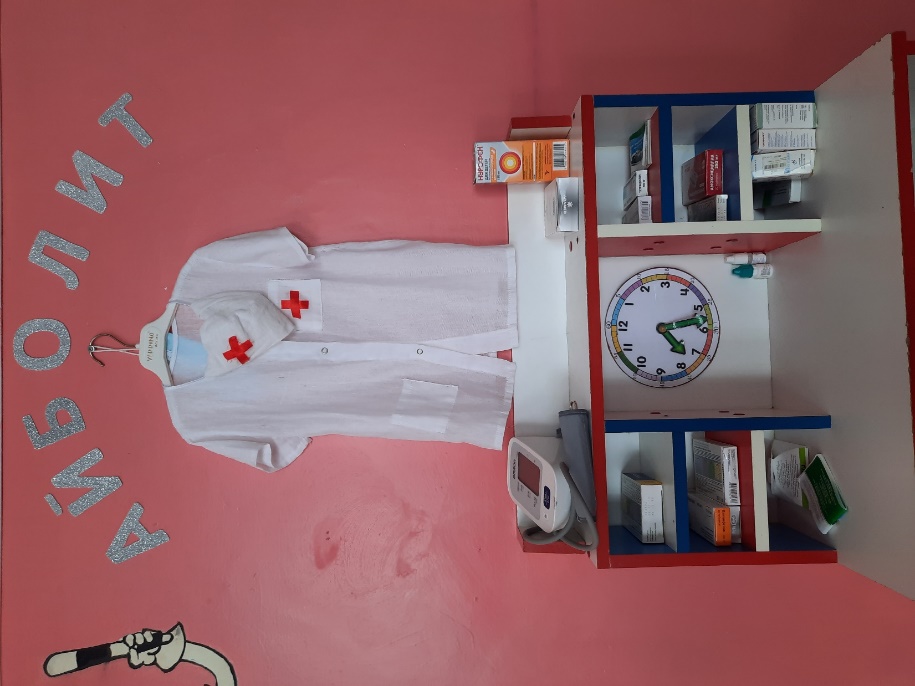 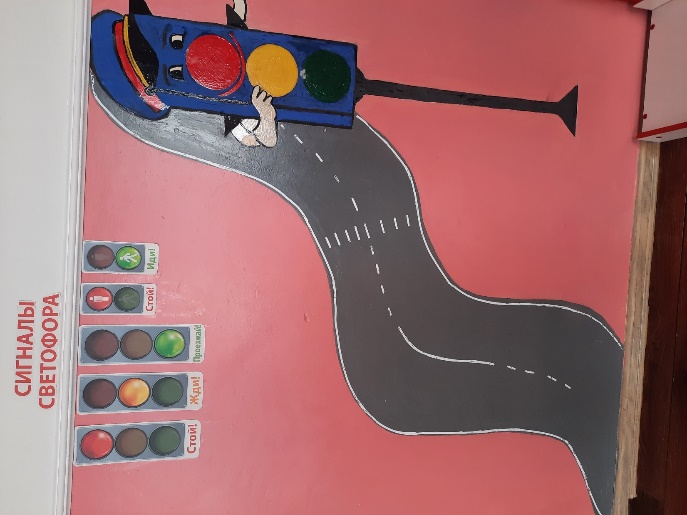 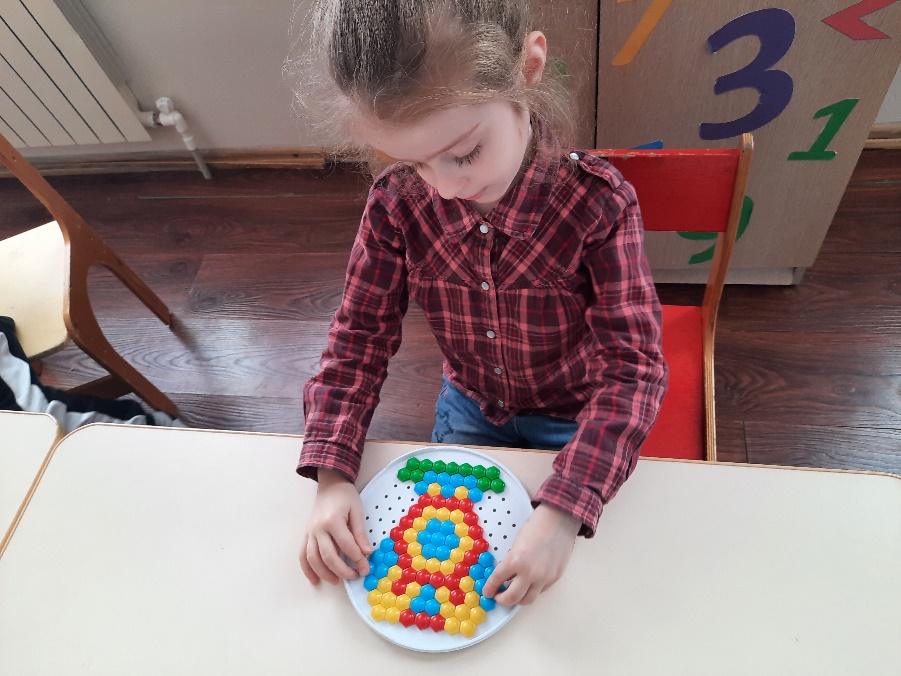 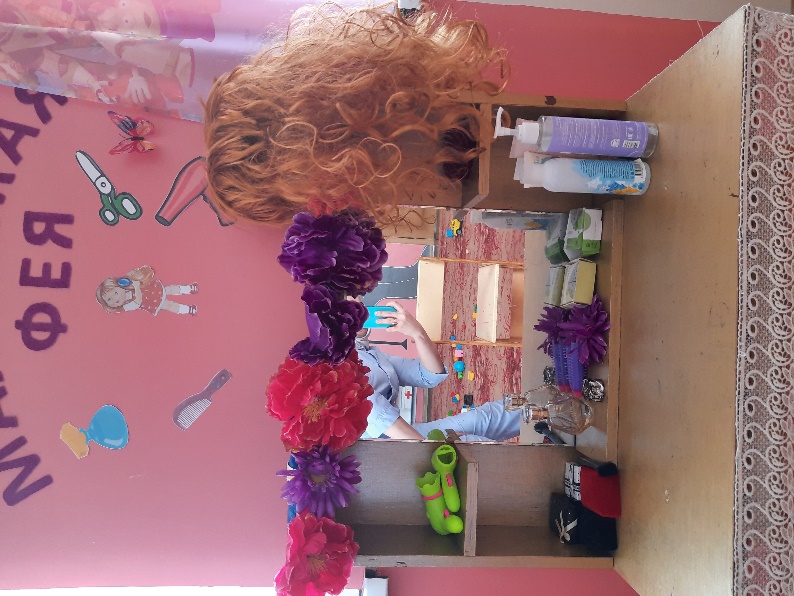 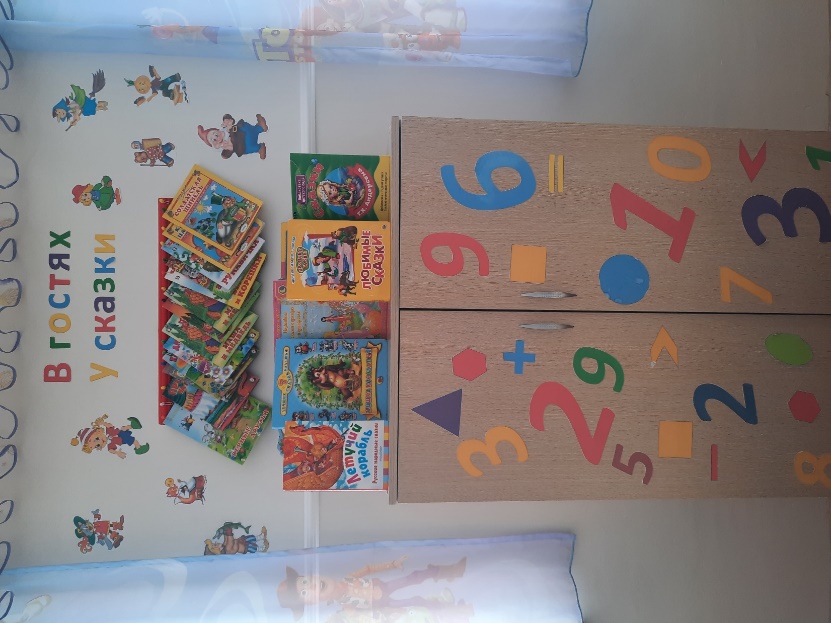 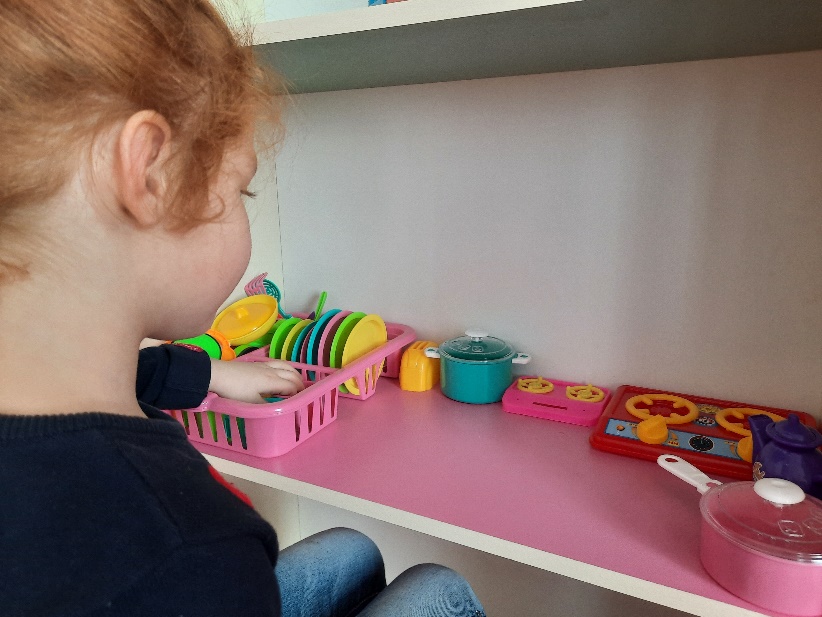 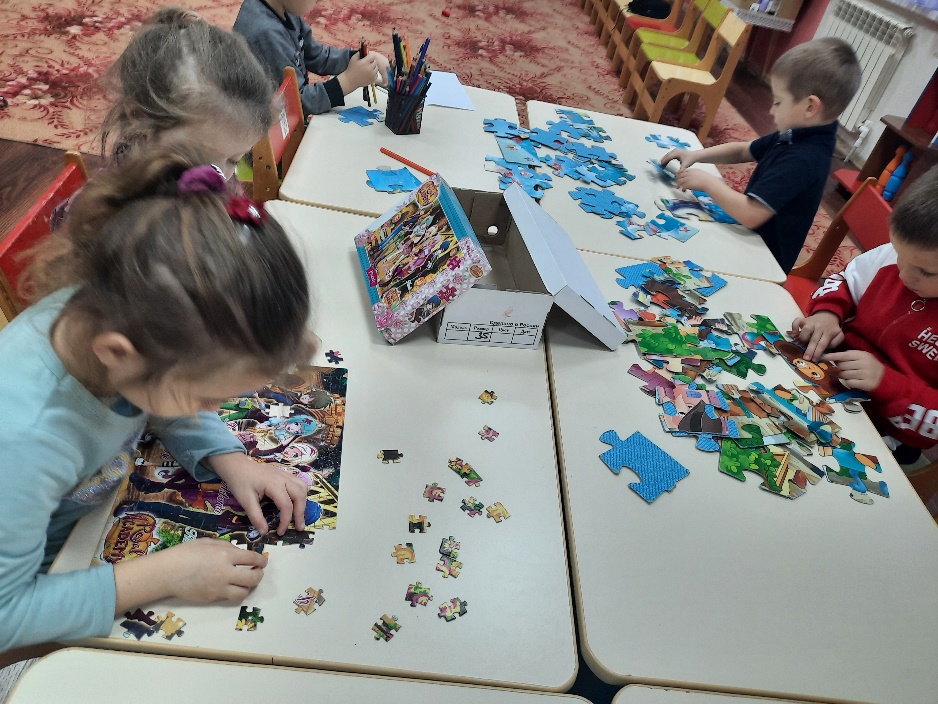 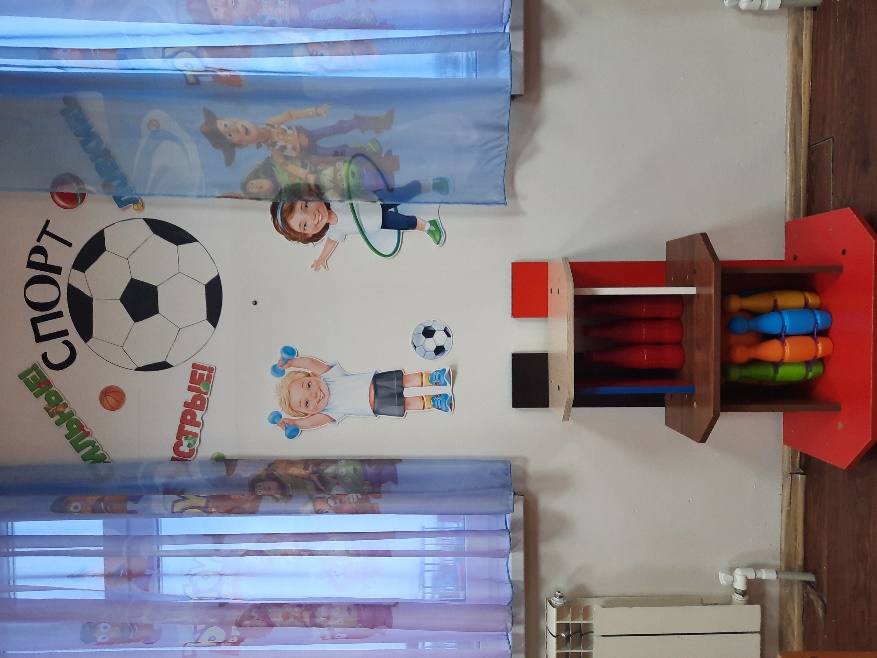 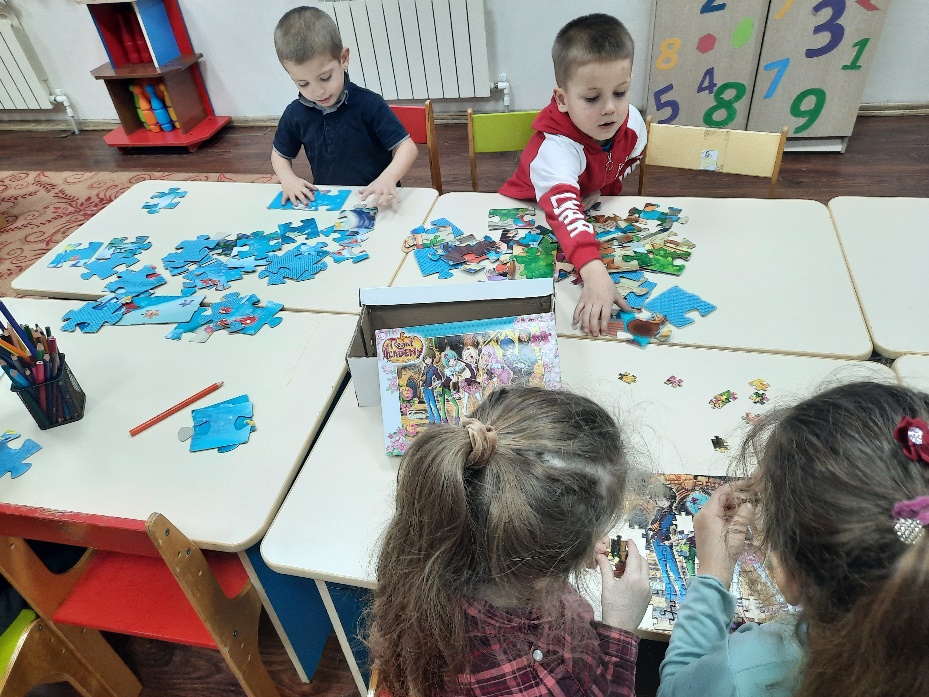 Глоссарий Педагогическая технология - это совокупность психолого-педагогических установок, определяющих специальный набор и компоновку форм, методов, способов, приёмов обучения, воспитательных средств; она есть организационно - методический инструментарий педагогического процесса.   Педагогическая компетентность- совокупность профессиональных и личностных качеств, необходимых для успешной педагогической деятельности. Развитие профессиональной компетентности – это развитие творческой индивидуальности, восприимчивости к педагогическим инновациям, способностей адаптироваться в меняющейся педагогической среде.   Личностно-ориентированное обучение — это такое обучение, где во главу угла ставится личность ребенка, ее самобытность, самоценность, субъектный опыт каждого сначала раскрывается, а затем согласовывается с содержанием образования.